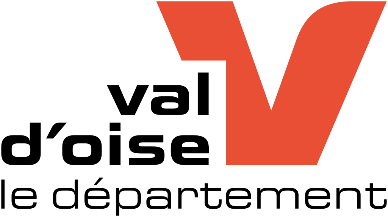 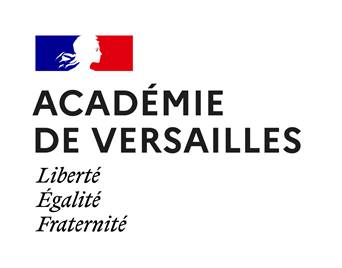 VObot 2025
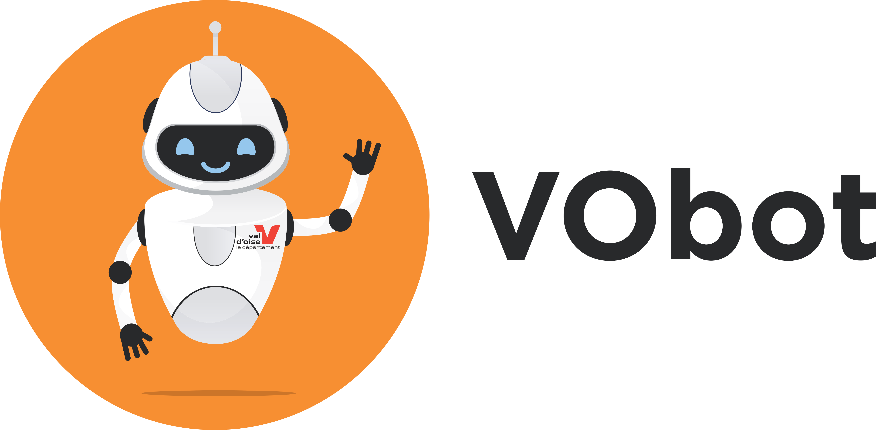 Atelier – PERFECTIONNEMENT
Marine Savouret
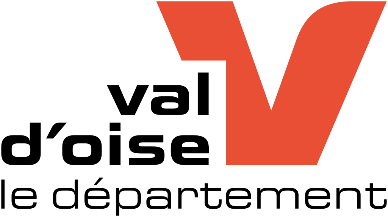 vobot@valdoise.fr
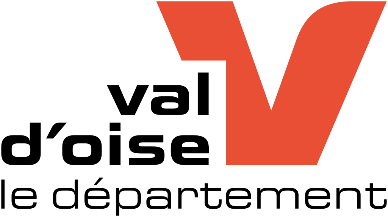 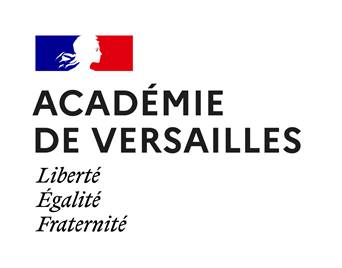 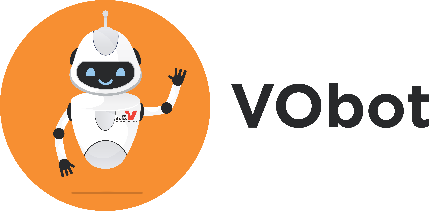 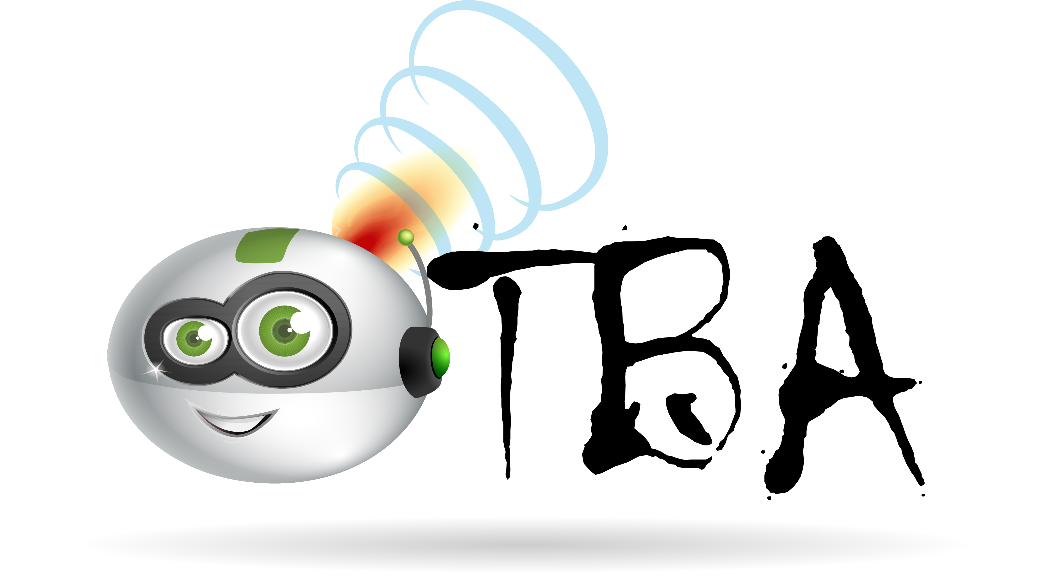 Maxime
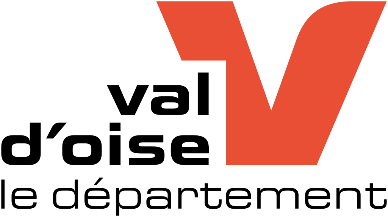 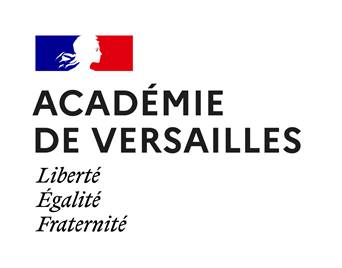 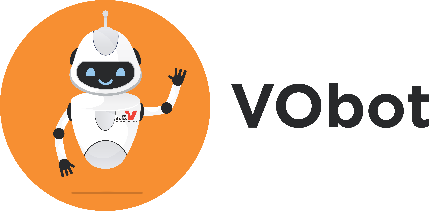 Laurent TouchéChristian Dickelé
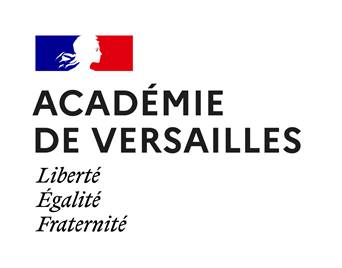 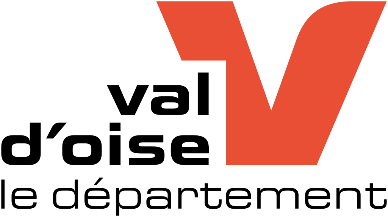 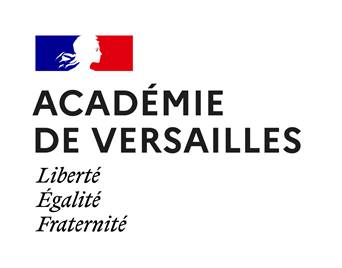 Programme de la formation
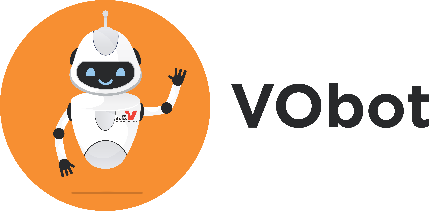 Rappel de la communauté VObot
Coder plusieurs programmes
Communication entre robots
La pince
Capteur de couleur
Suiveur de ligne – Croisements
Pour aller plus loin
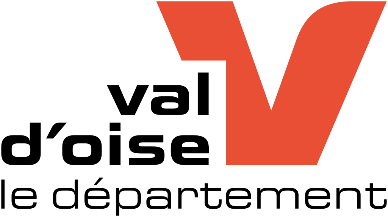 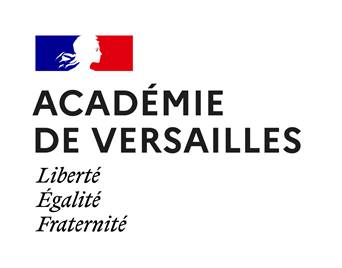 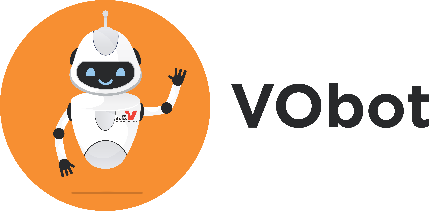 https://moncollege-valdoise.fr/index.php/communaute-vobot/
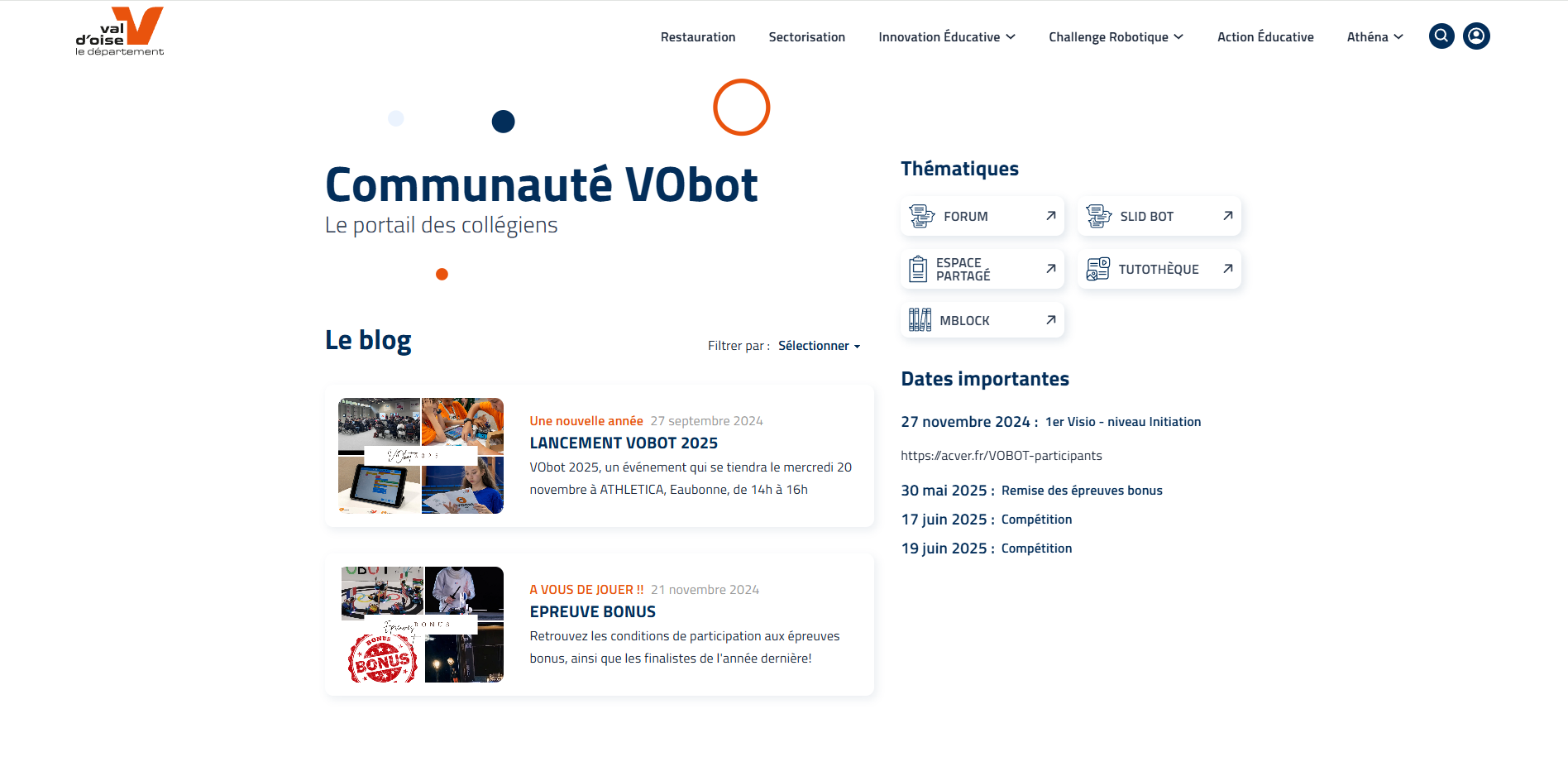 CommunautéVobotOuverture espace partagé
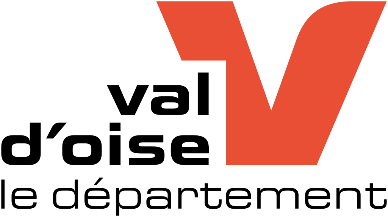 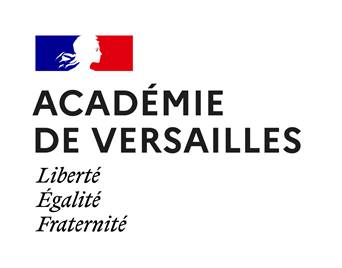 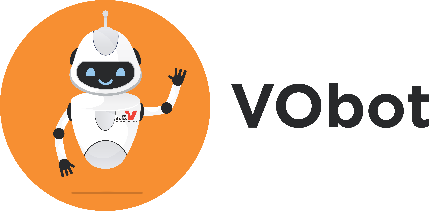 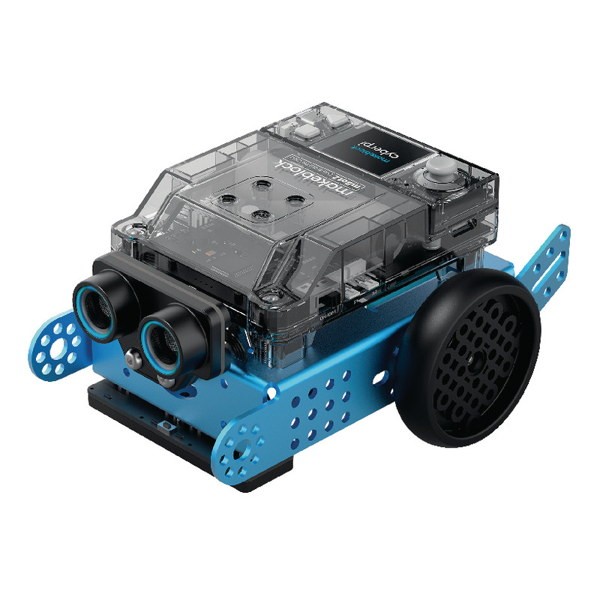 Coder plusieurs programmes !
Plusieurs programmes
Comment ?
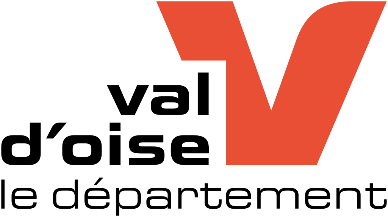 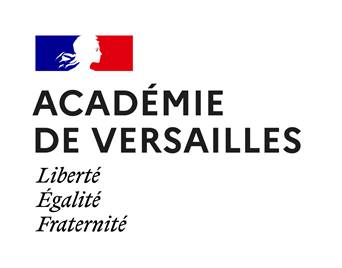 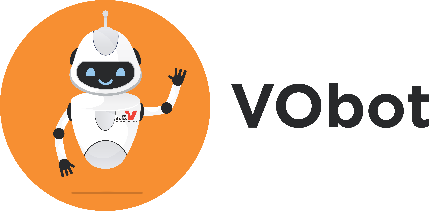 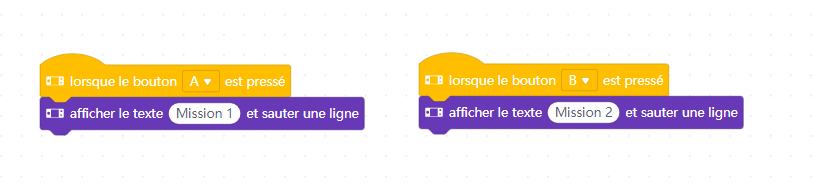 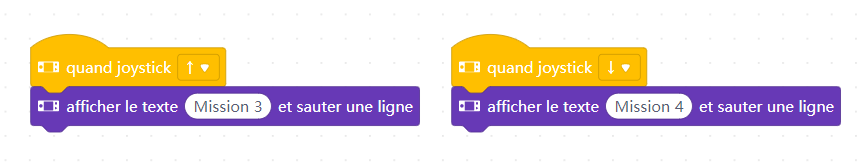 Plusieurs programmes
Pourquoi faire ?
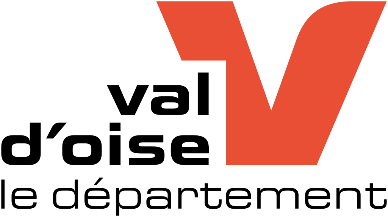 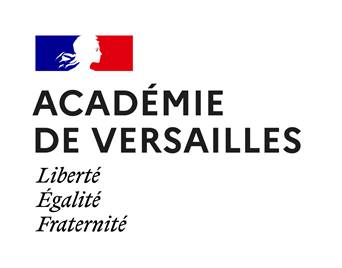 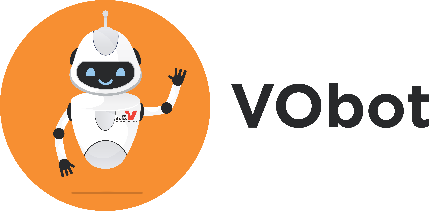 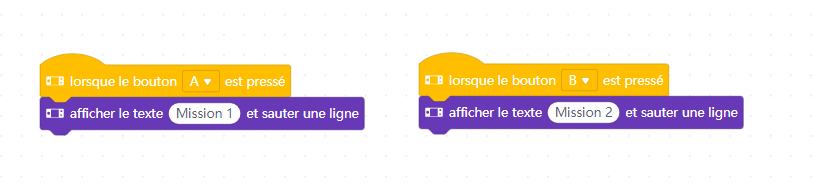 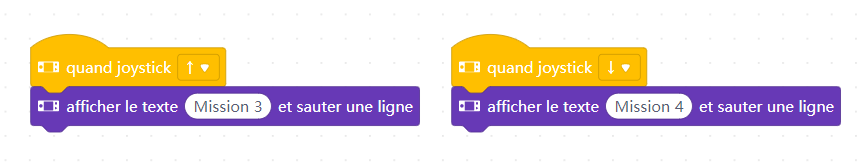 Permet au programme de contenir des missions différentes.Nécessaire pour la compétition.
Plusieurs programmes
Autre méthode
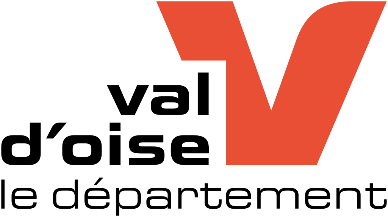 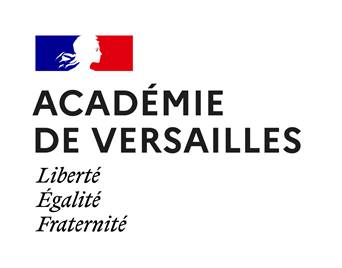 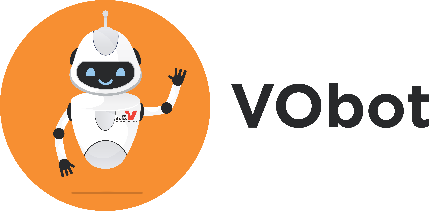 Avec le mBot2, il y a 8 emplacements de programme.On peut sélectionner l’emplacement en allant dans démarrage programme.
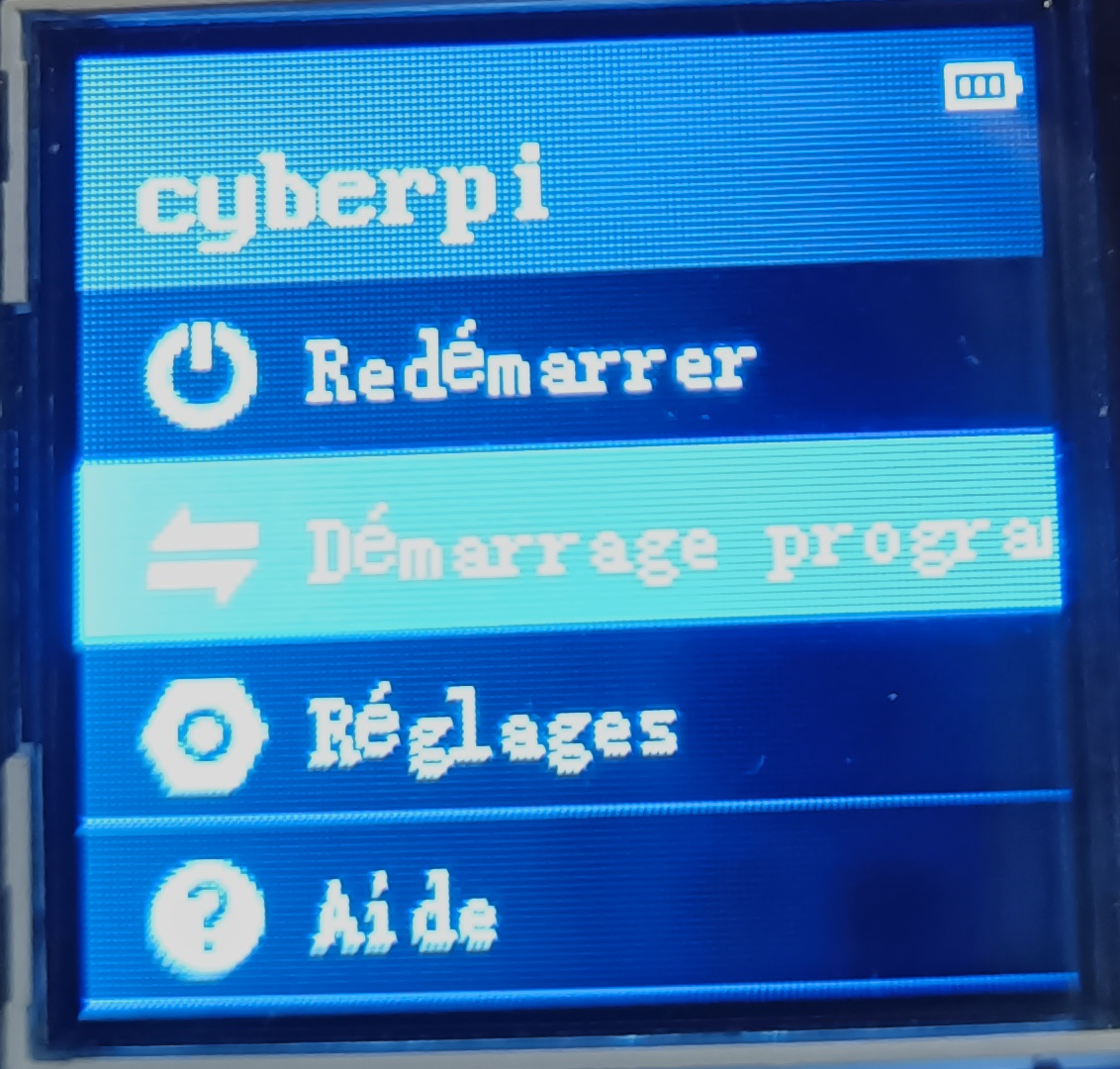 Plusieurs programmes
Autre méthode
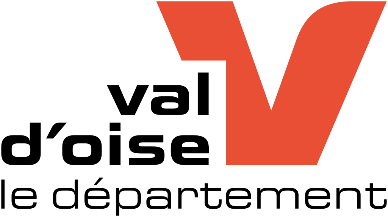 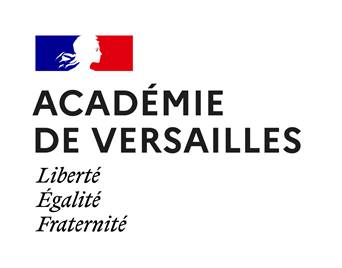 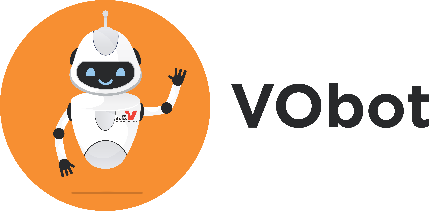 On peut ensuite sélectionner l’emplacement souhaité ici (emplacement 3 sur la photo).Avantage : On peut enregistrer 8 programmes au total.Désavantage : On ne peut pas coder deux missions en même temps.
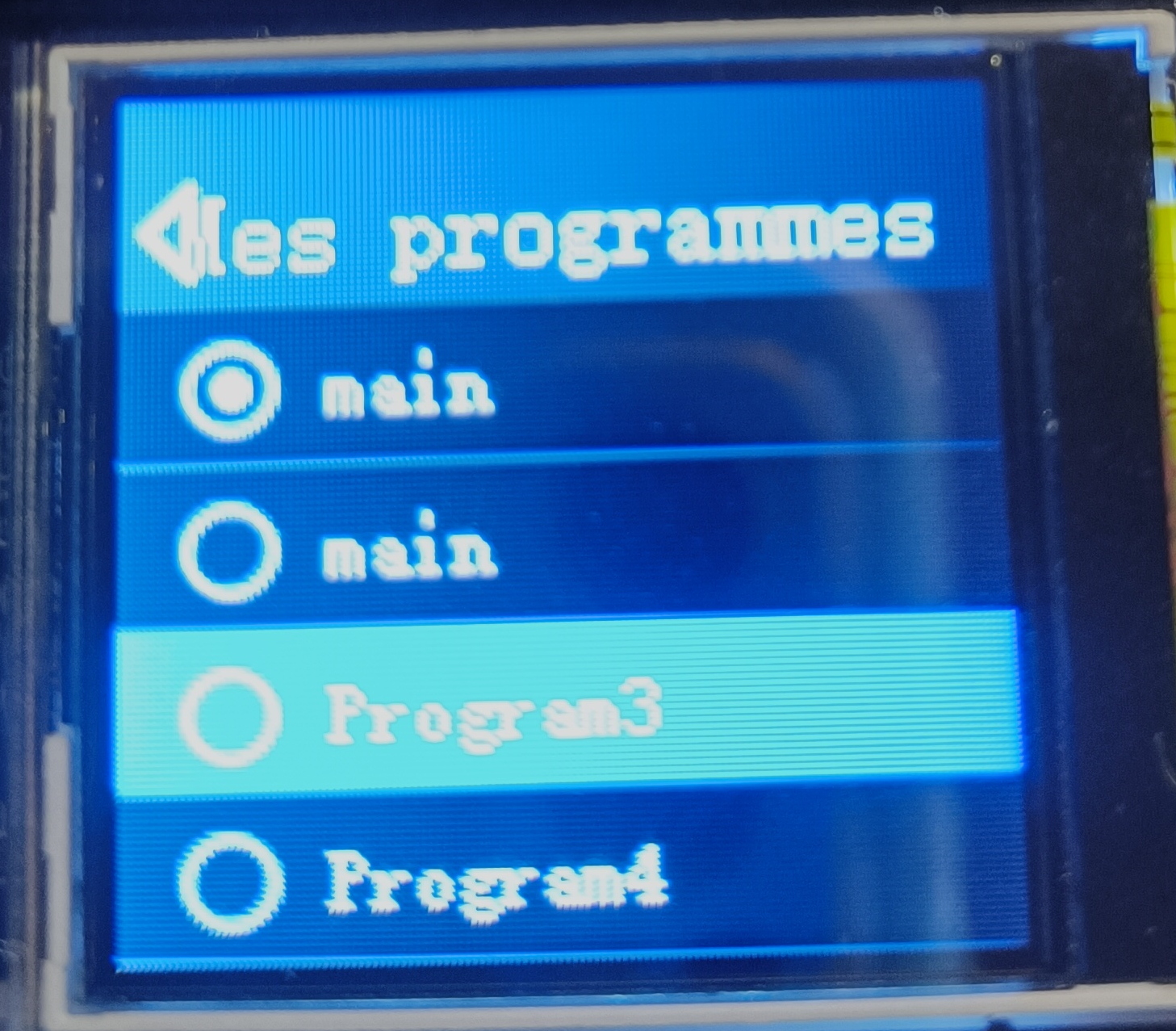 Communication entre robots
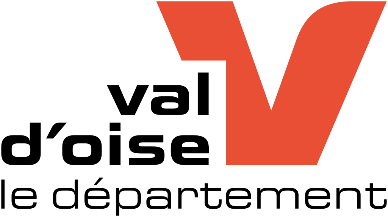 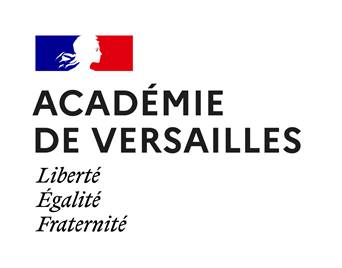 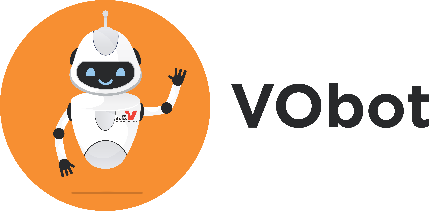 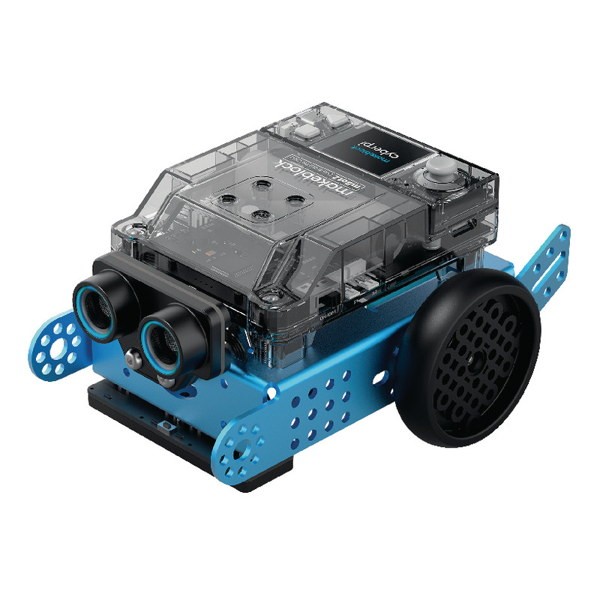 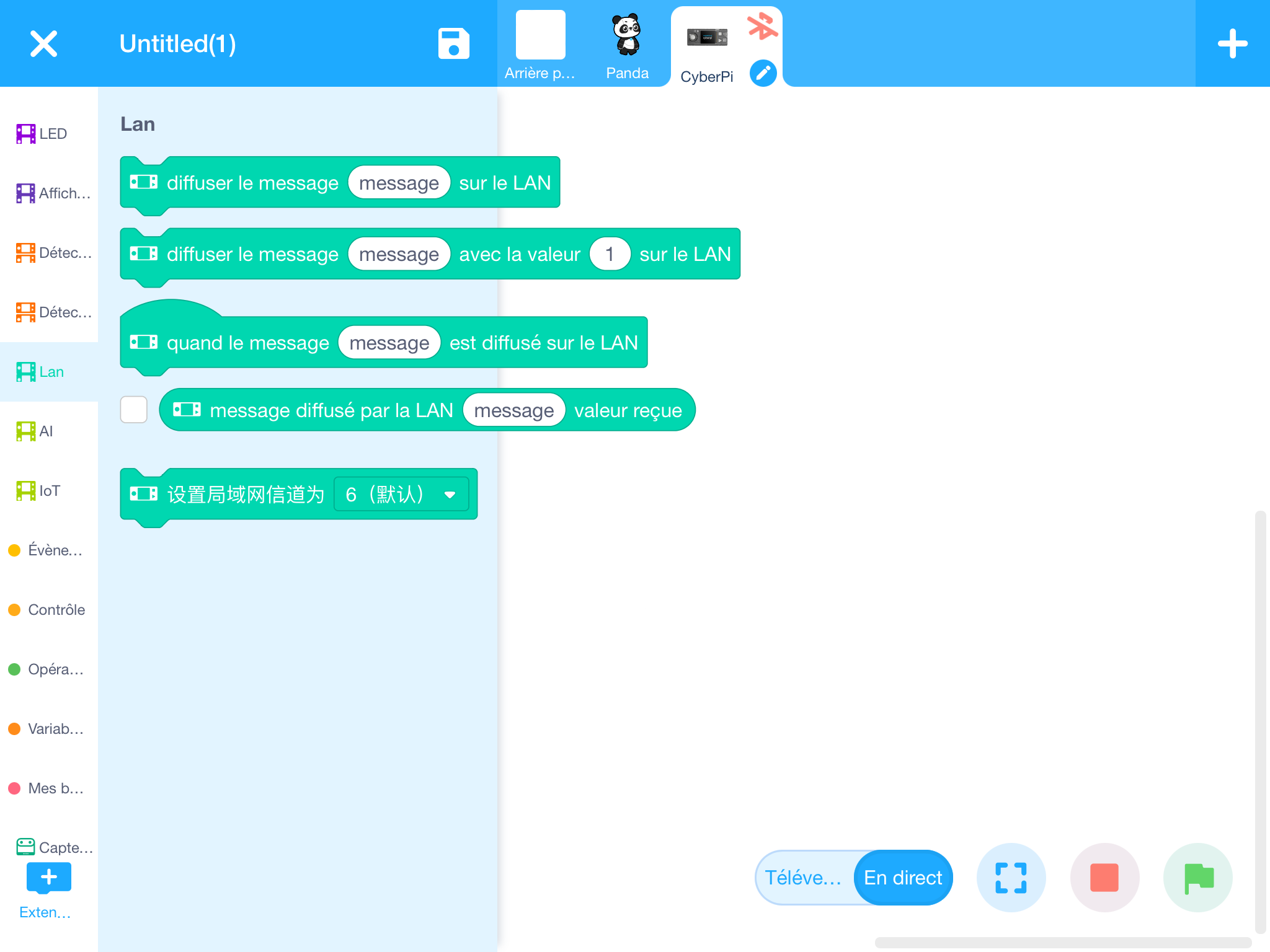 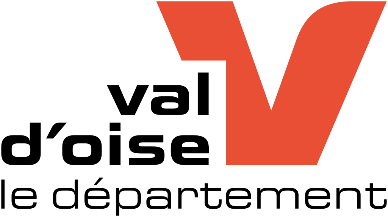 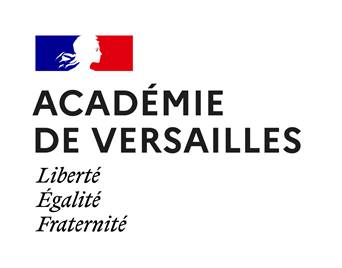 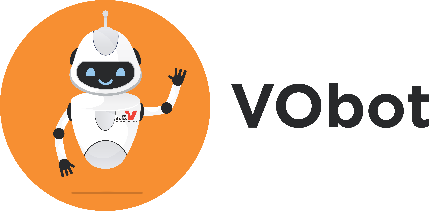 Communication entre robot
Les briques de programmation
Communication entre robots
Diffuser un message
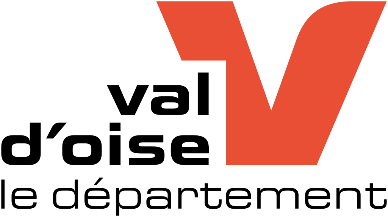 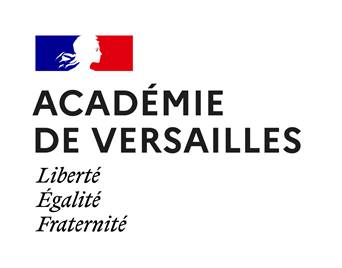 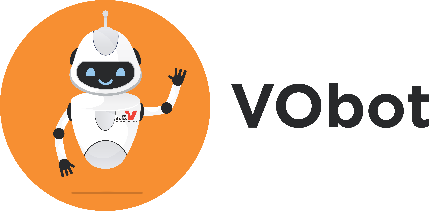 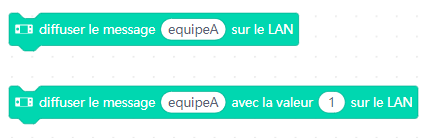 Robot 1
Communication entre robots
Diffuser un message
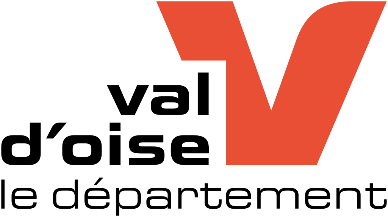 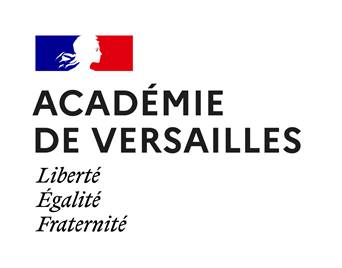 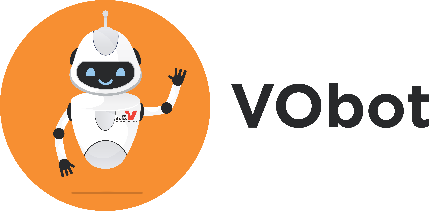 Permet de diffuser un message :
Avec la valeur 0 pour la première brique
Avec la valeur souhaitée pour la seconde brique

Le champ libre permet de donner un nom au signal, ici : « equipeA ». Il est important de le modifier pour ne pas avoir d’interférence.Remarque : la champ valeur peut accueillir une variable !
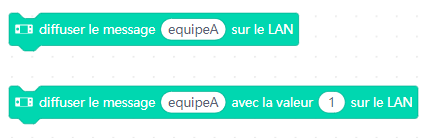 Robot 1
Communication entre robots
Recevoir un message
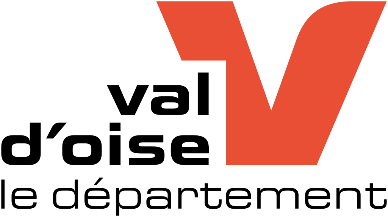 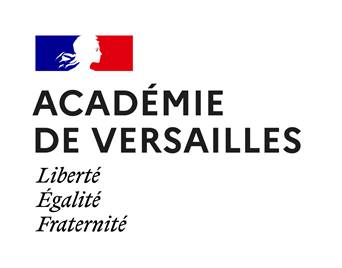 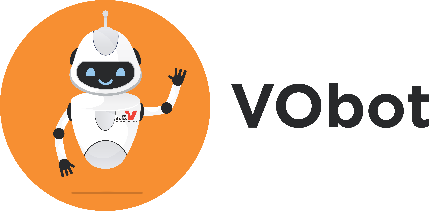 Cette brique est un « évènement » cela veut dire qu’elle va lancer le programme qui suit à la réception d’un message avec le nom « equipeA ».
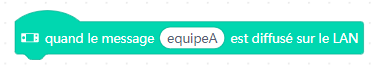 Robot 2
Communication entre robots
Recevoir un message
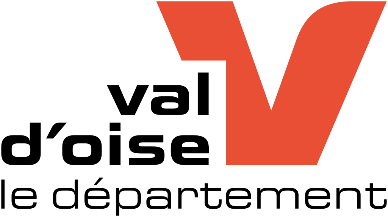 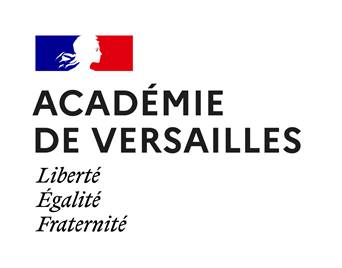 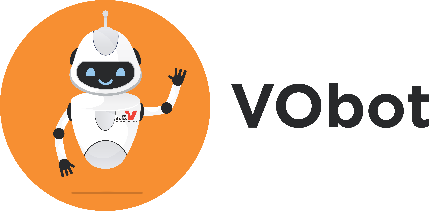 Cette brique contient la valeur reçue dans le message du nom « equipeA ».La brique conserve la dernière valeur reçue.
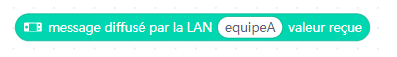 Robot 2
Communication entre robots
Brique de programmation
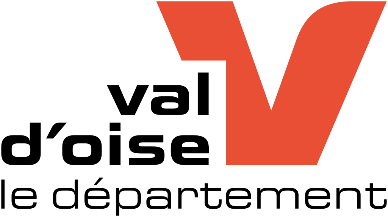 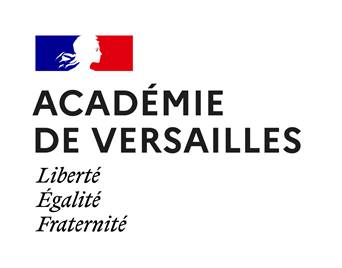 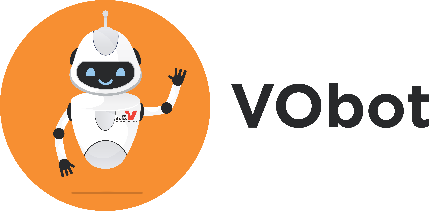 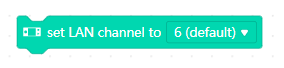 Remarque : Cette brique permet de modifier le canal de communication.
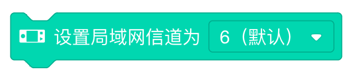 Atelier 1Communication entre robots
Par groupe de 2
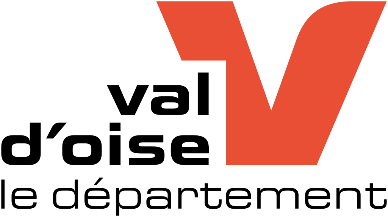 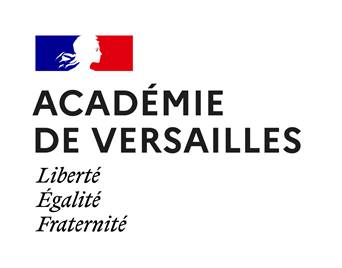 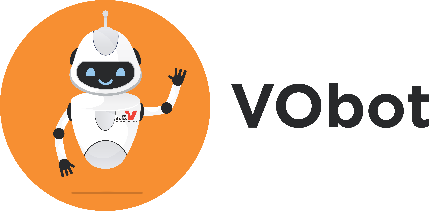 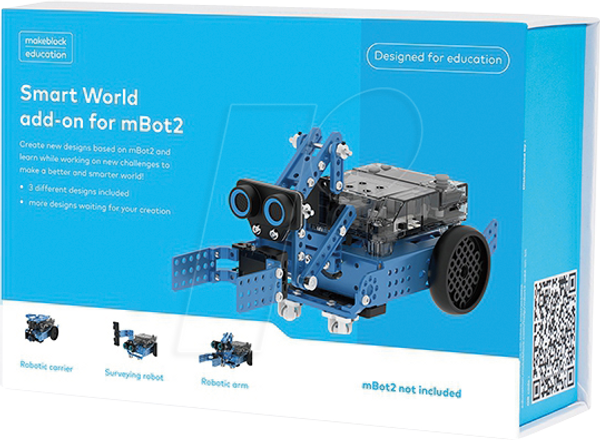 Smart World add-onou La pince !
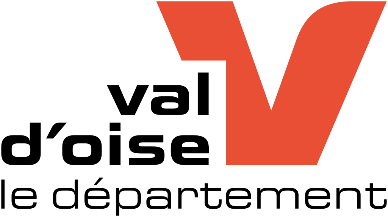 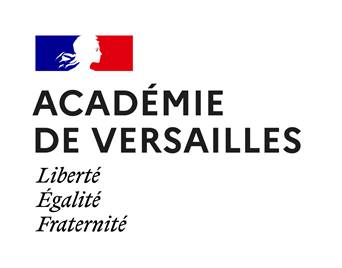 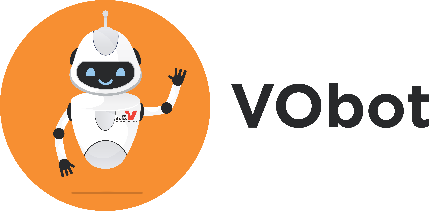 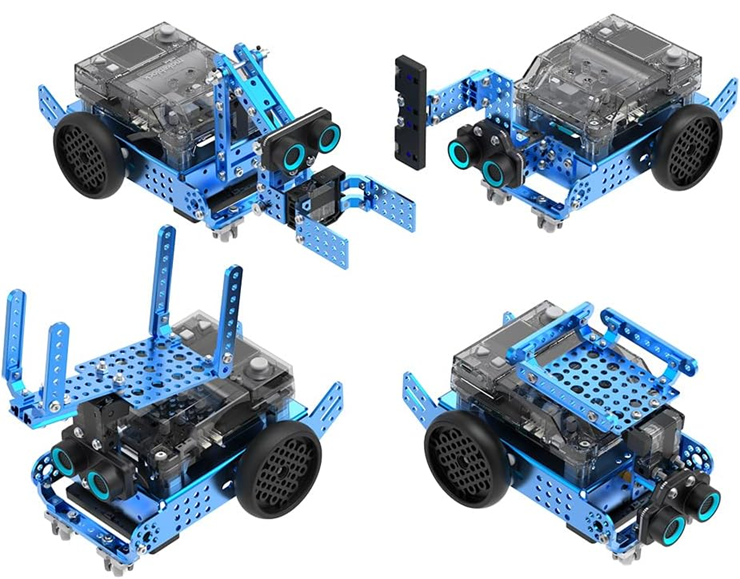 Kit évolutif !
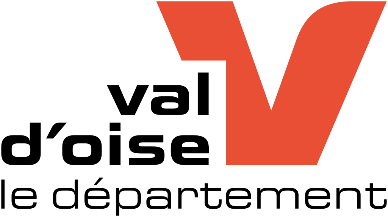 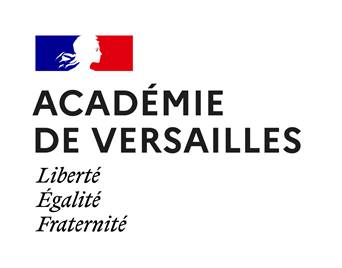 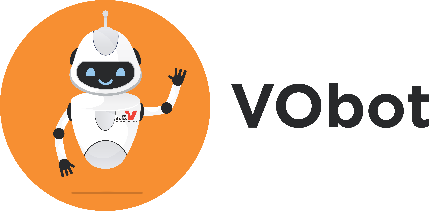 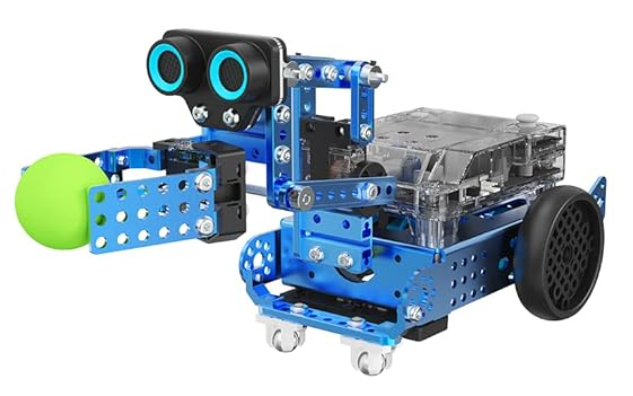 Modèle à utiliserMerci de monter la pince avant les formations.
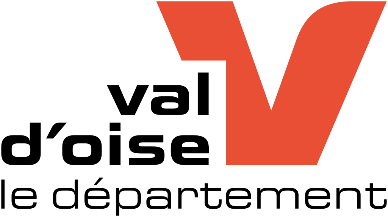 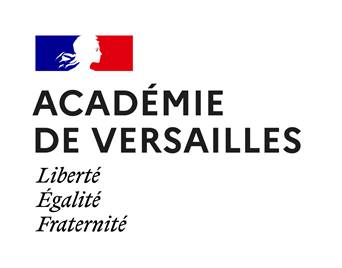 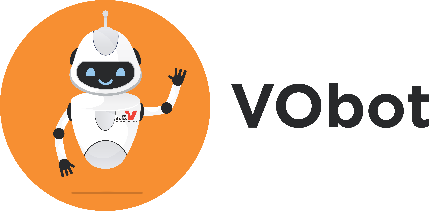 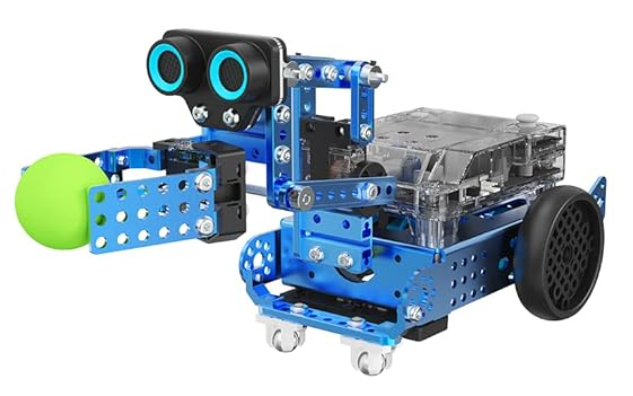 Modèle à utiliser
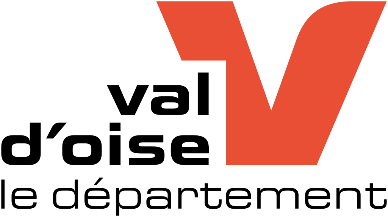 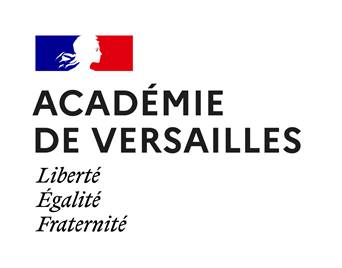 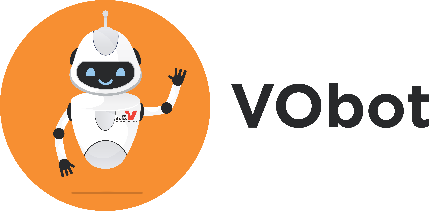 Les briques de programmation
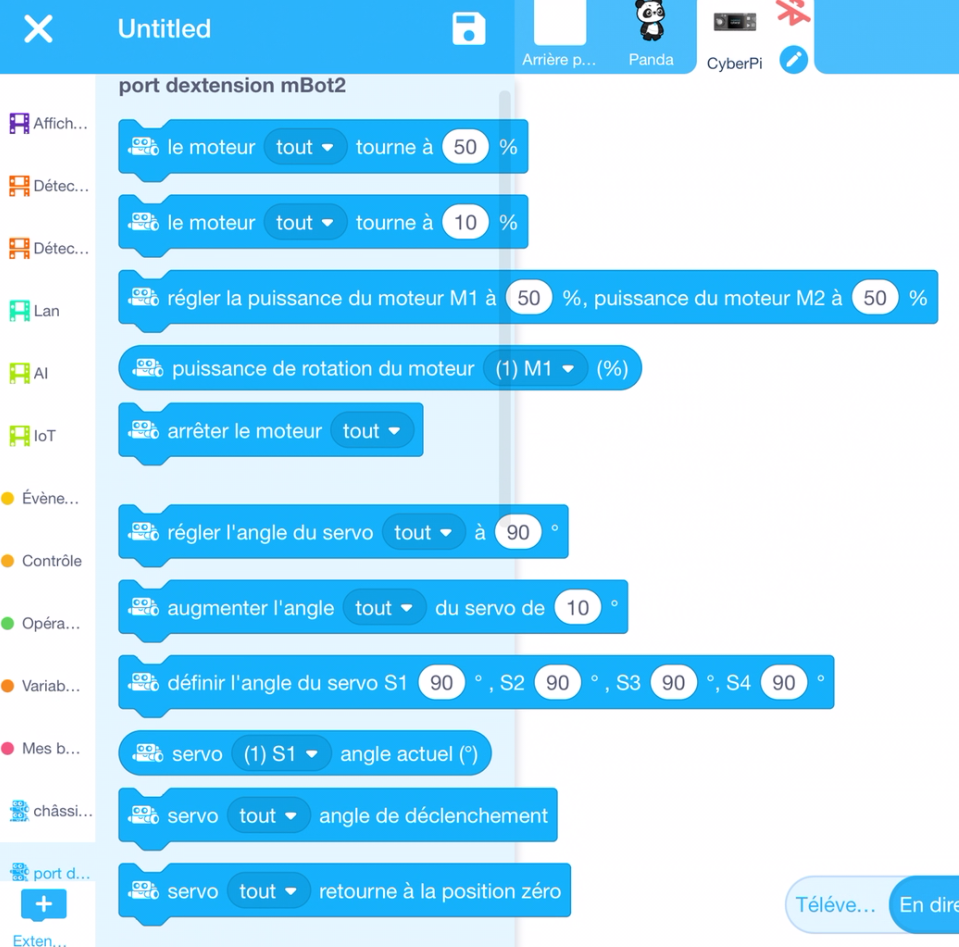 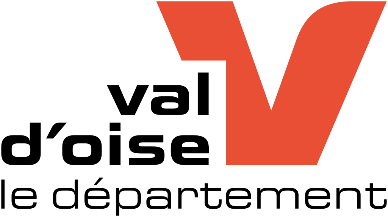 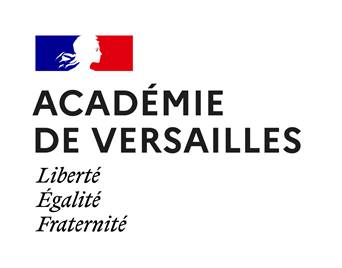 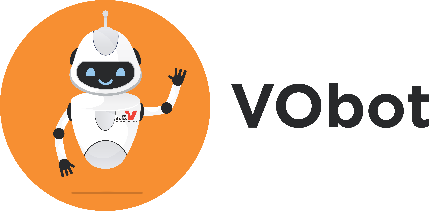 Les briques de programmation
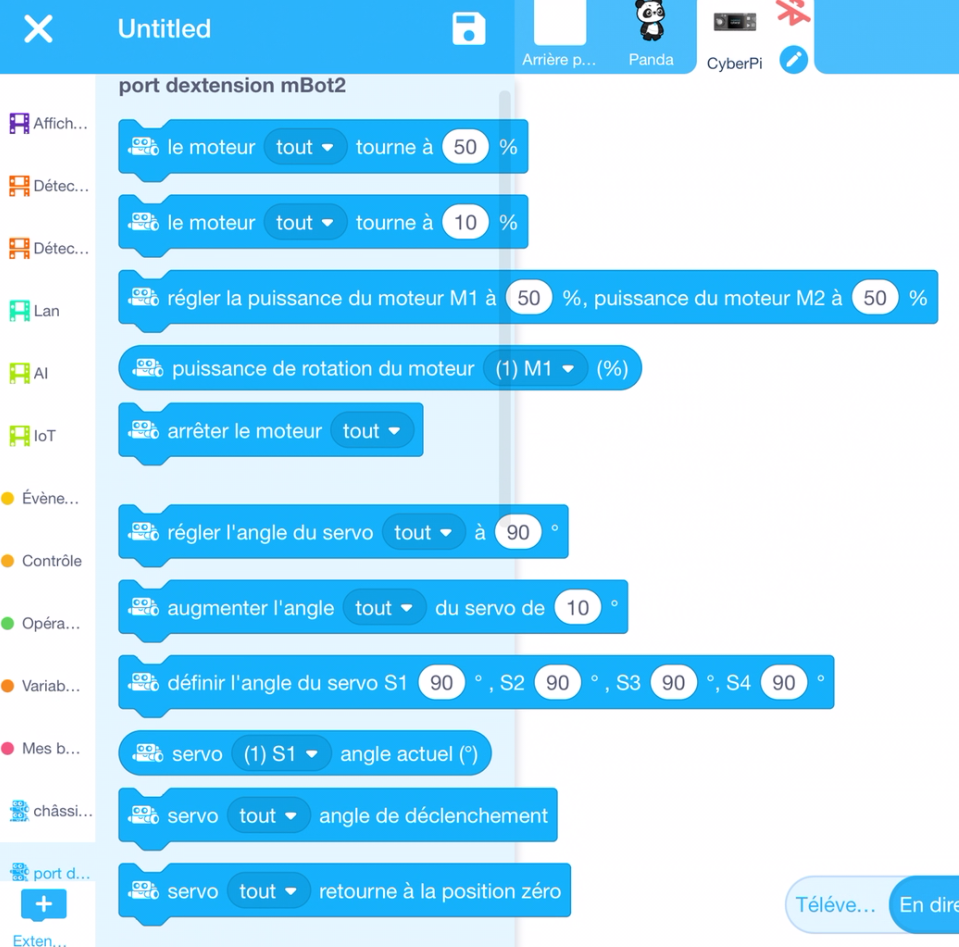 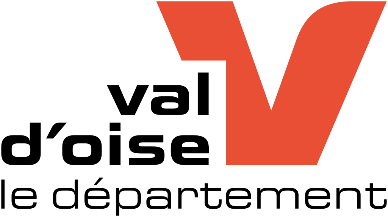 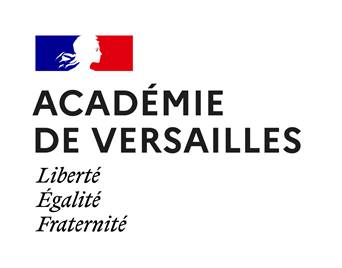 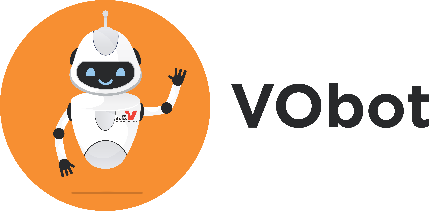 Les briques de programmation
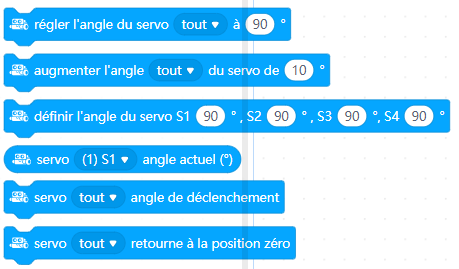 Atelier 2La pince
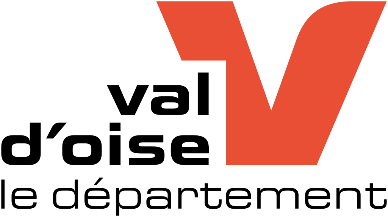 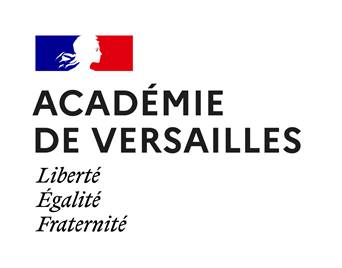 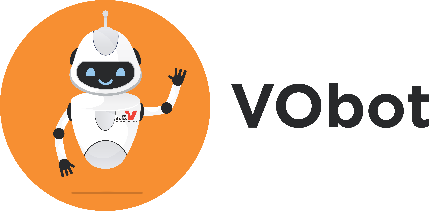 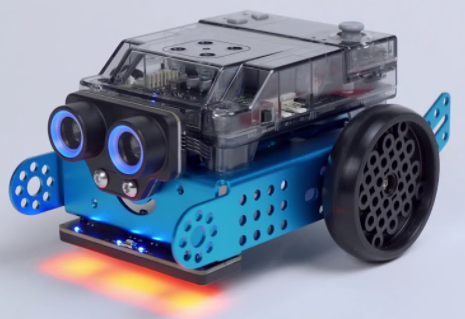 Capteur de couleur
Capteur couleur
Fonctionnement
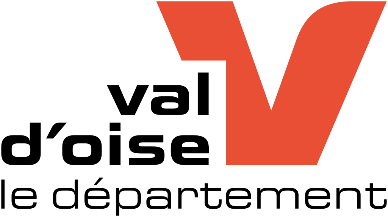 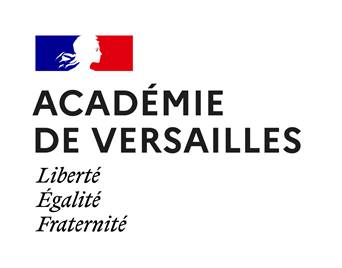 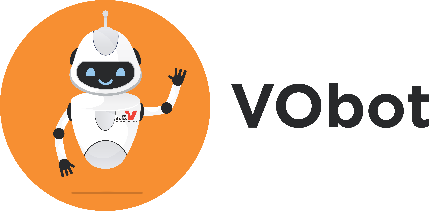 Les couleurs sont détectées via le capteur RGB Quad Sensor 
Chaque LED (L1/L2/R1/R2) est capable de détecter une couleur
Rappel du RGB Quad Sensor :
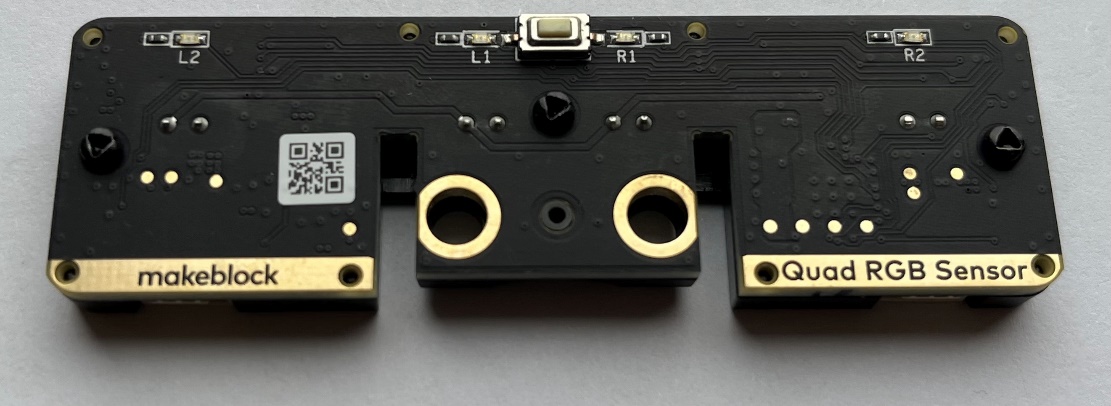 R2
R1
L2
L1
Vue du dessus
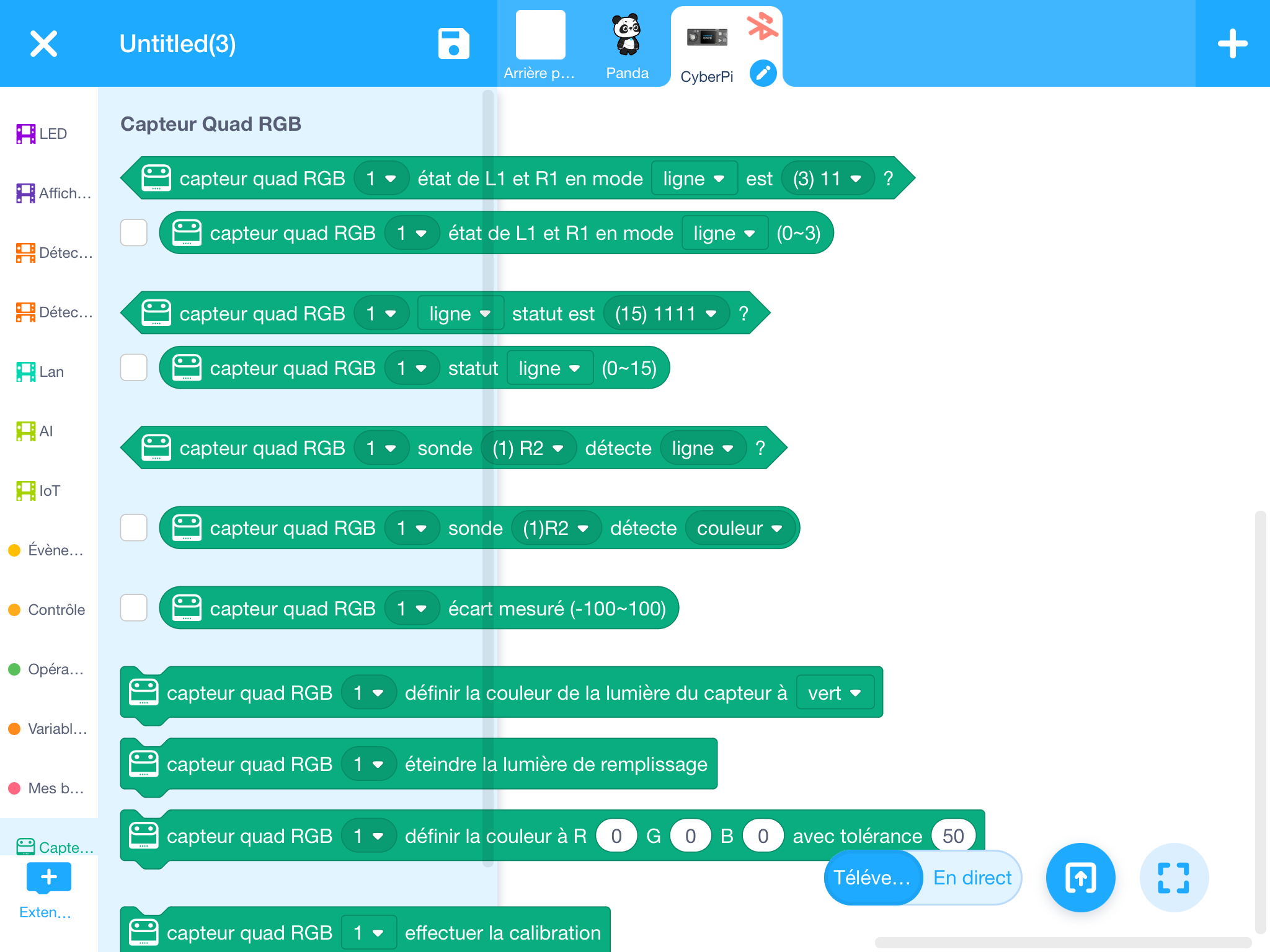 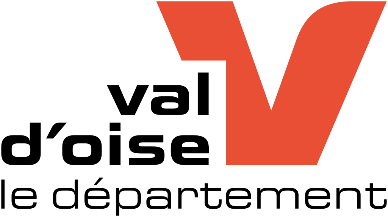 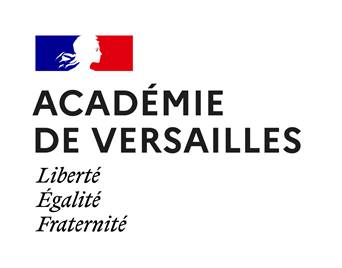 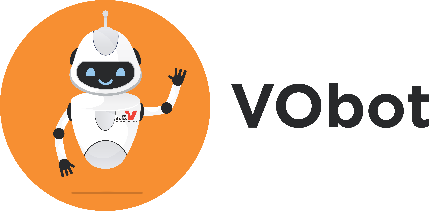 Capteur couleur
Les briques de programmation
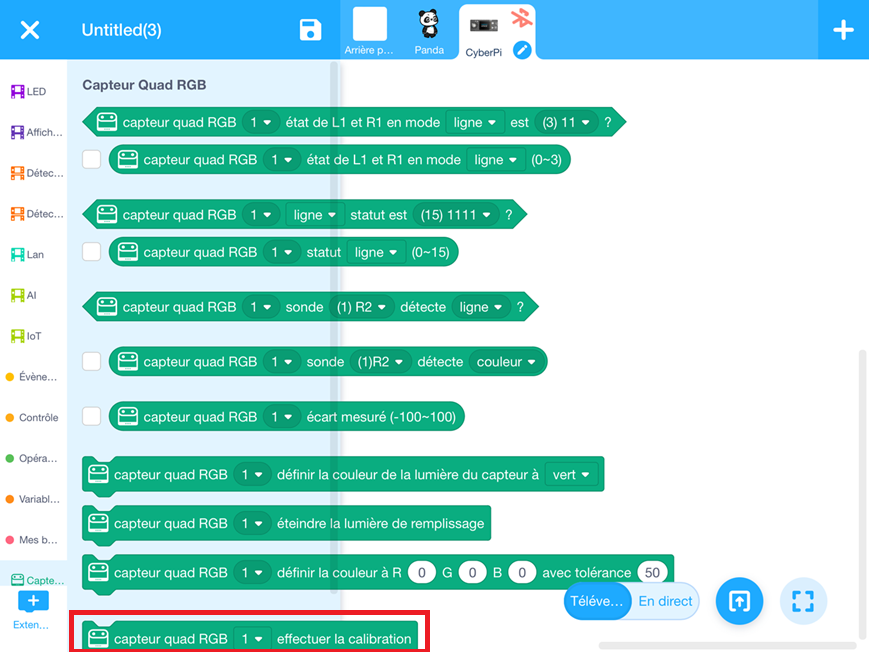 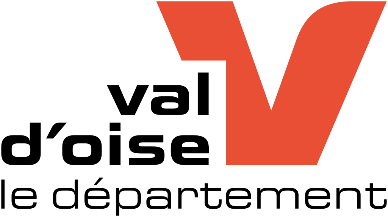 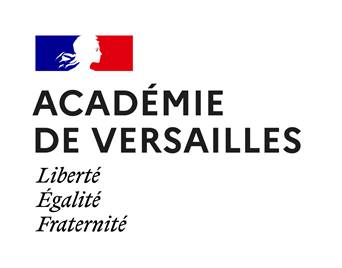 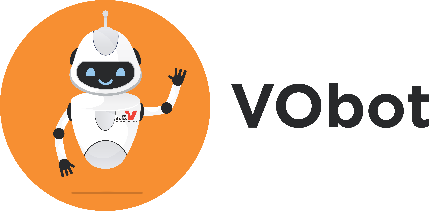 Calibration
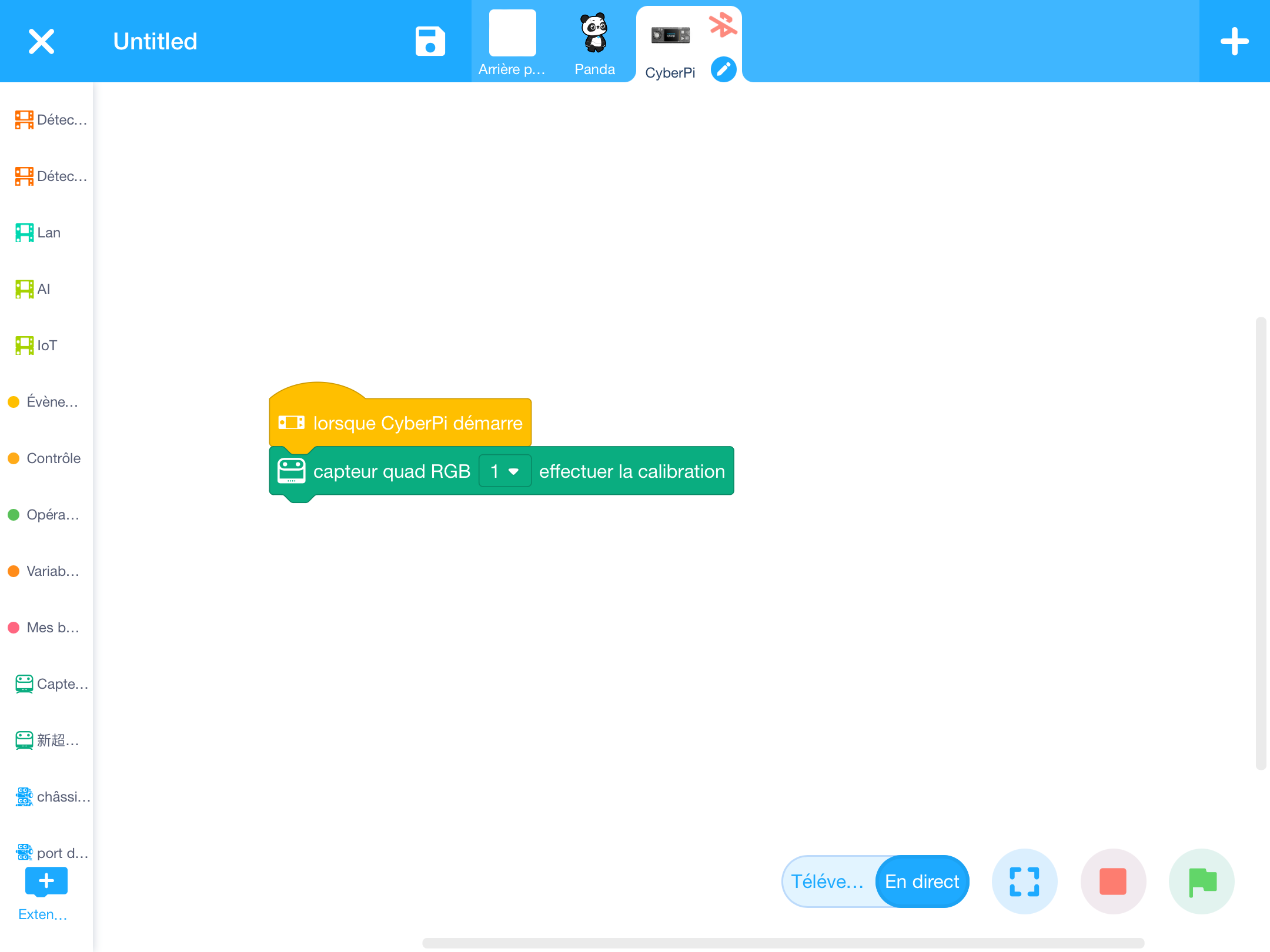 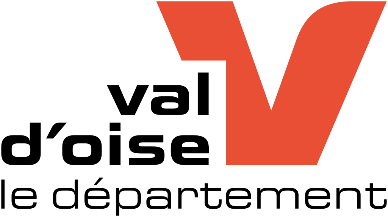 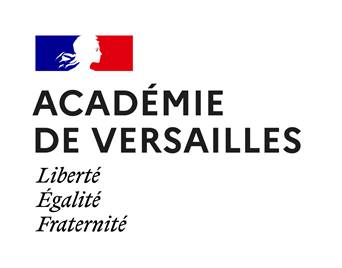 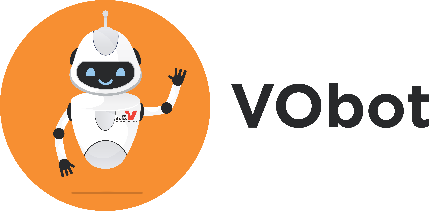 On lance ce programme en positionnant le robot sur une feuille blanche.
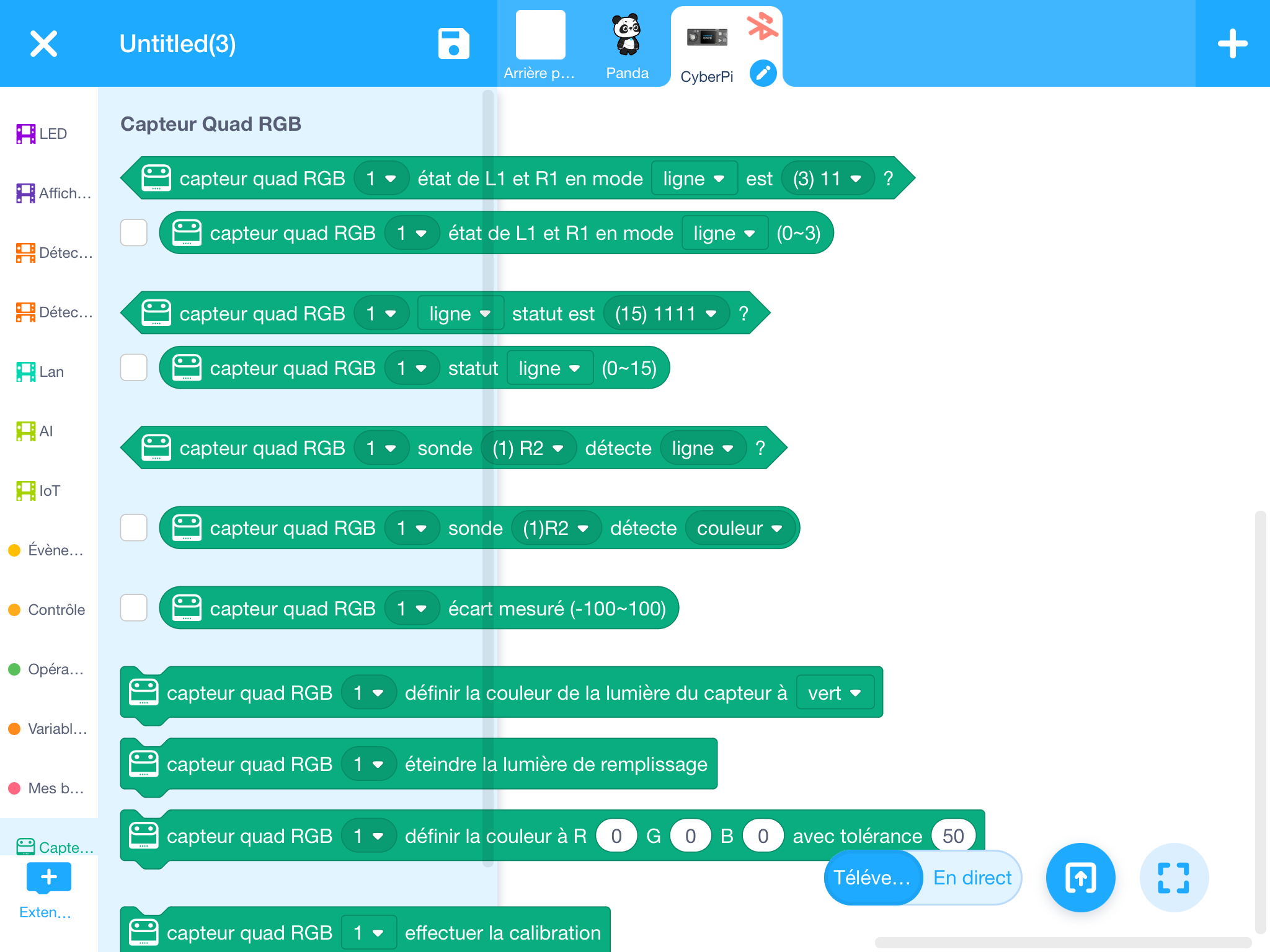 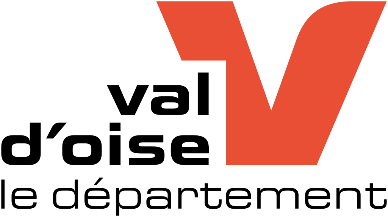 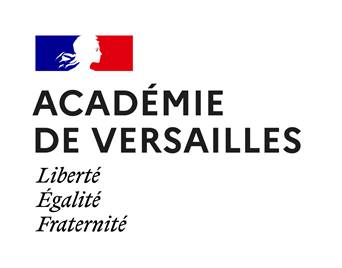 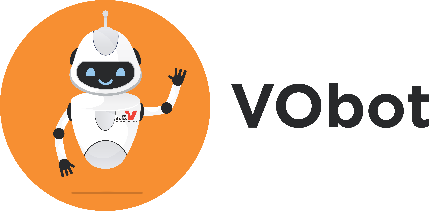 Capteur couleur
Les briques de programmation
Capteur couleur
Brique de programmation
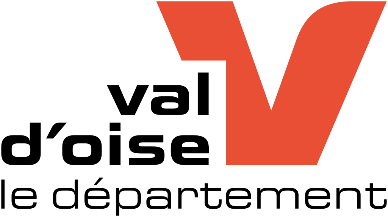 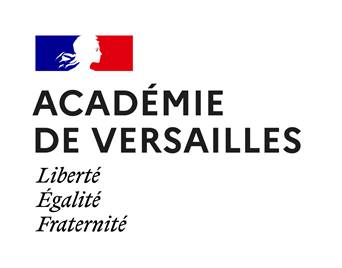 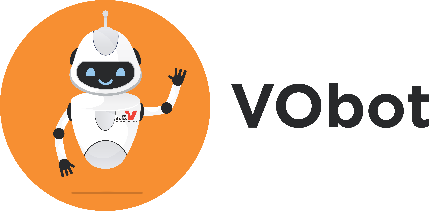 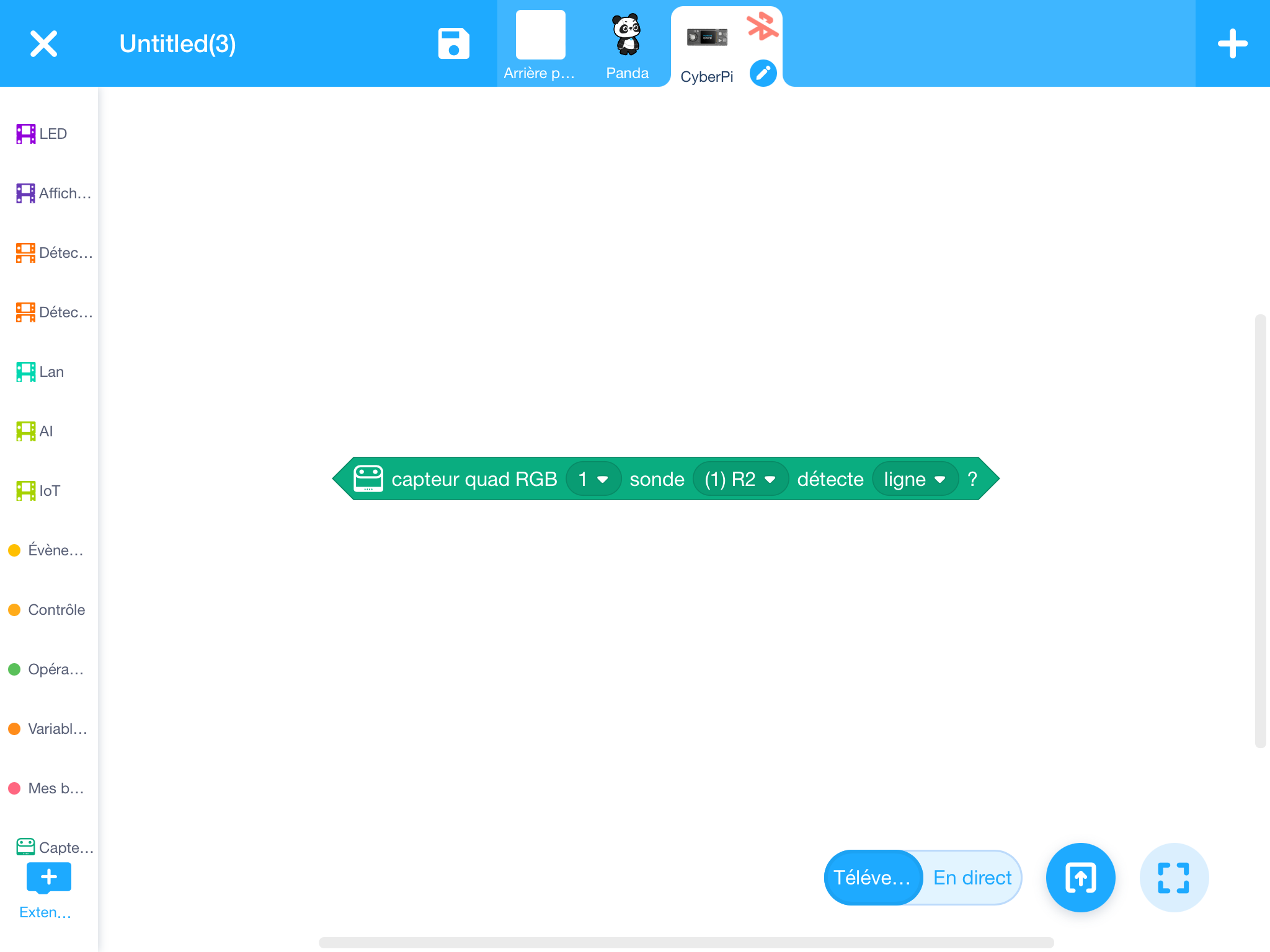 Capteur couleur
Brique de programmation
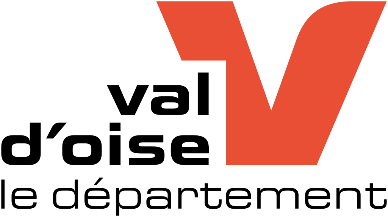 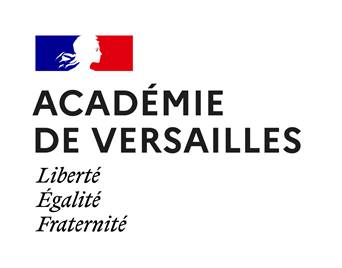 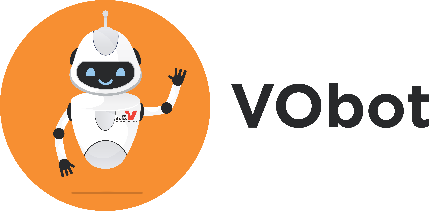 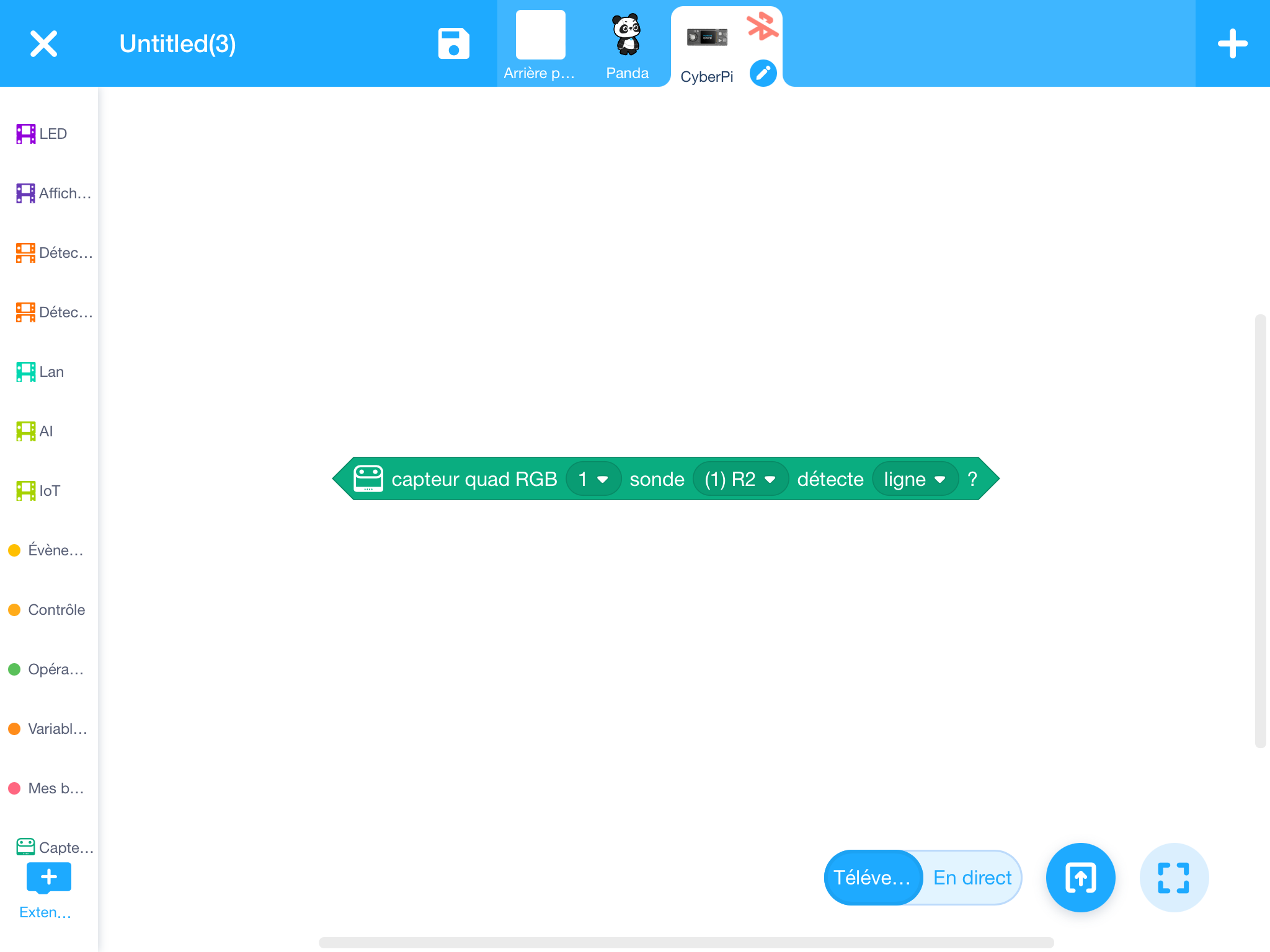 Configuration de ce qu’on cherche à détecter :
La ligne
Le fond
Une couleur en particulier
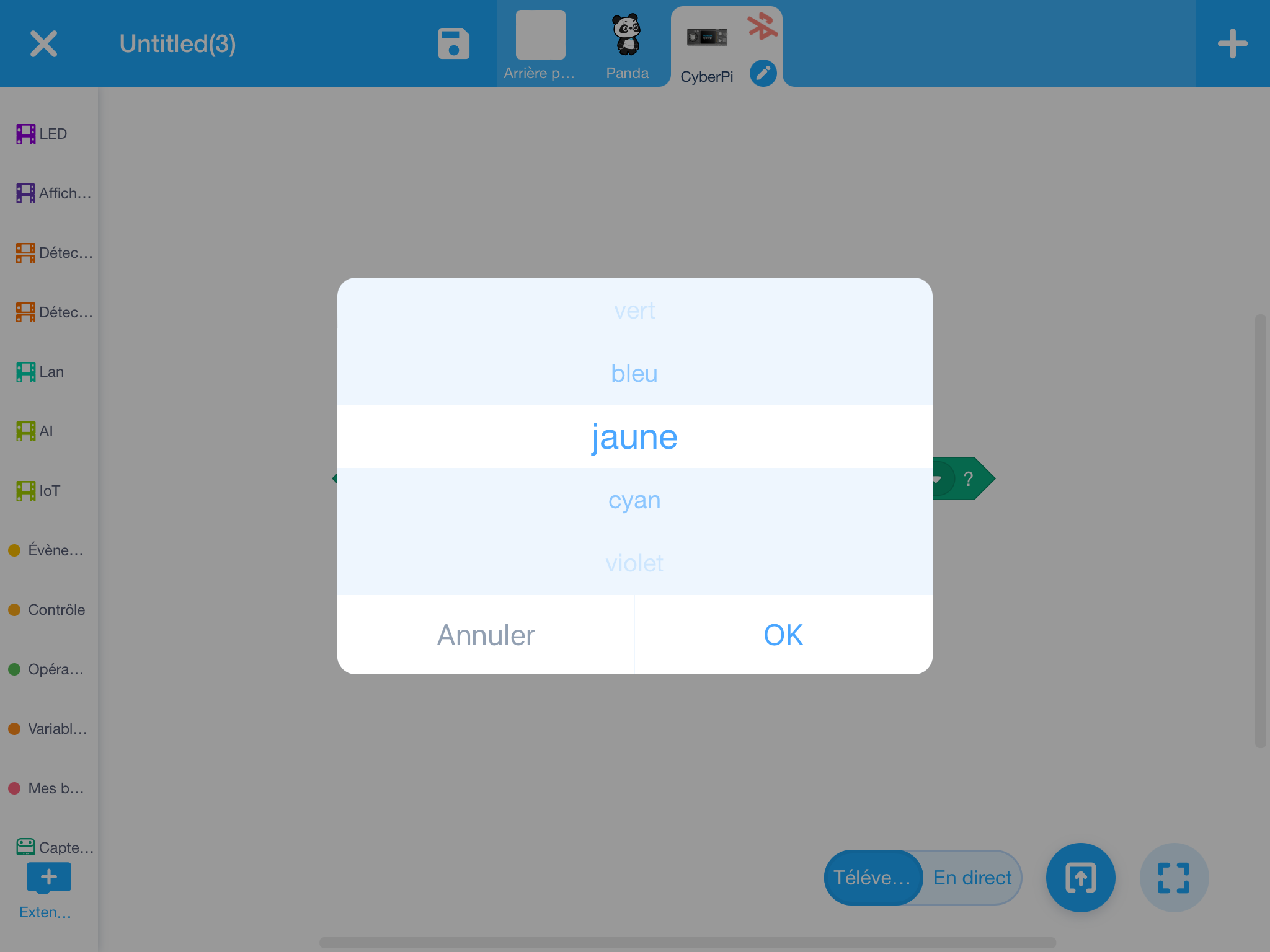 Capteur couleur
Brique de programmation
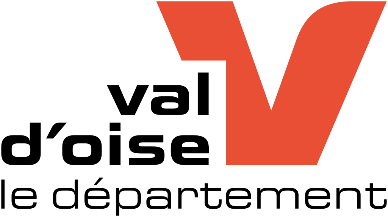 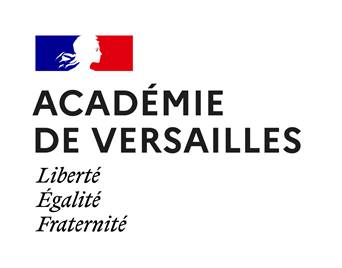 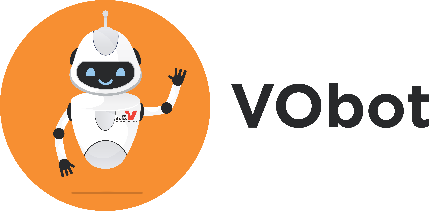 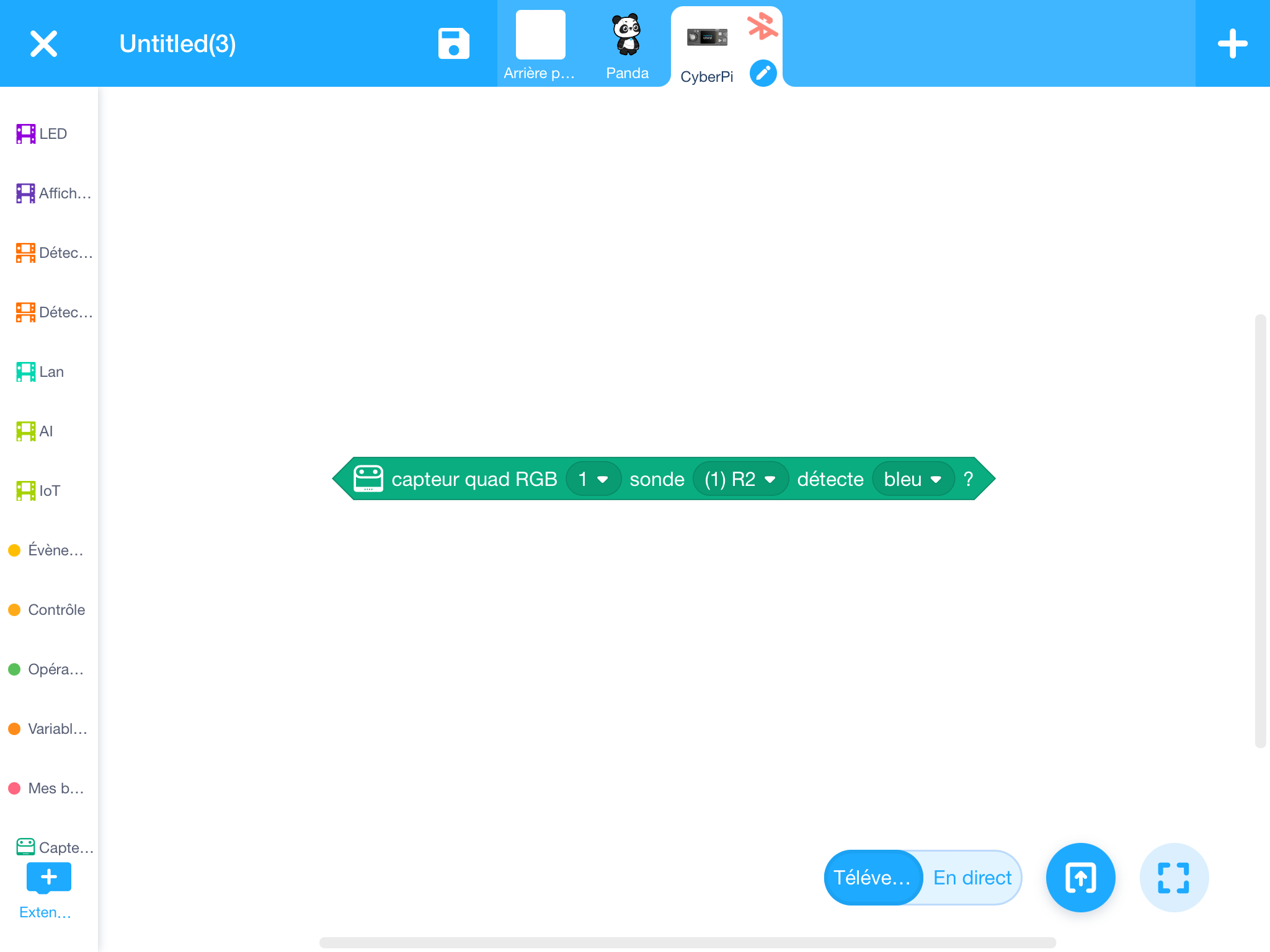 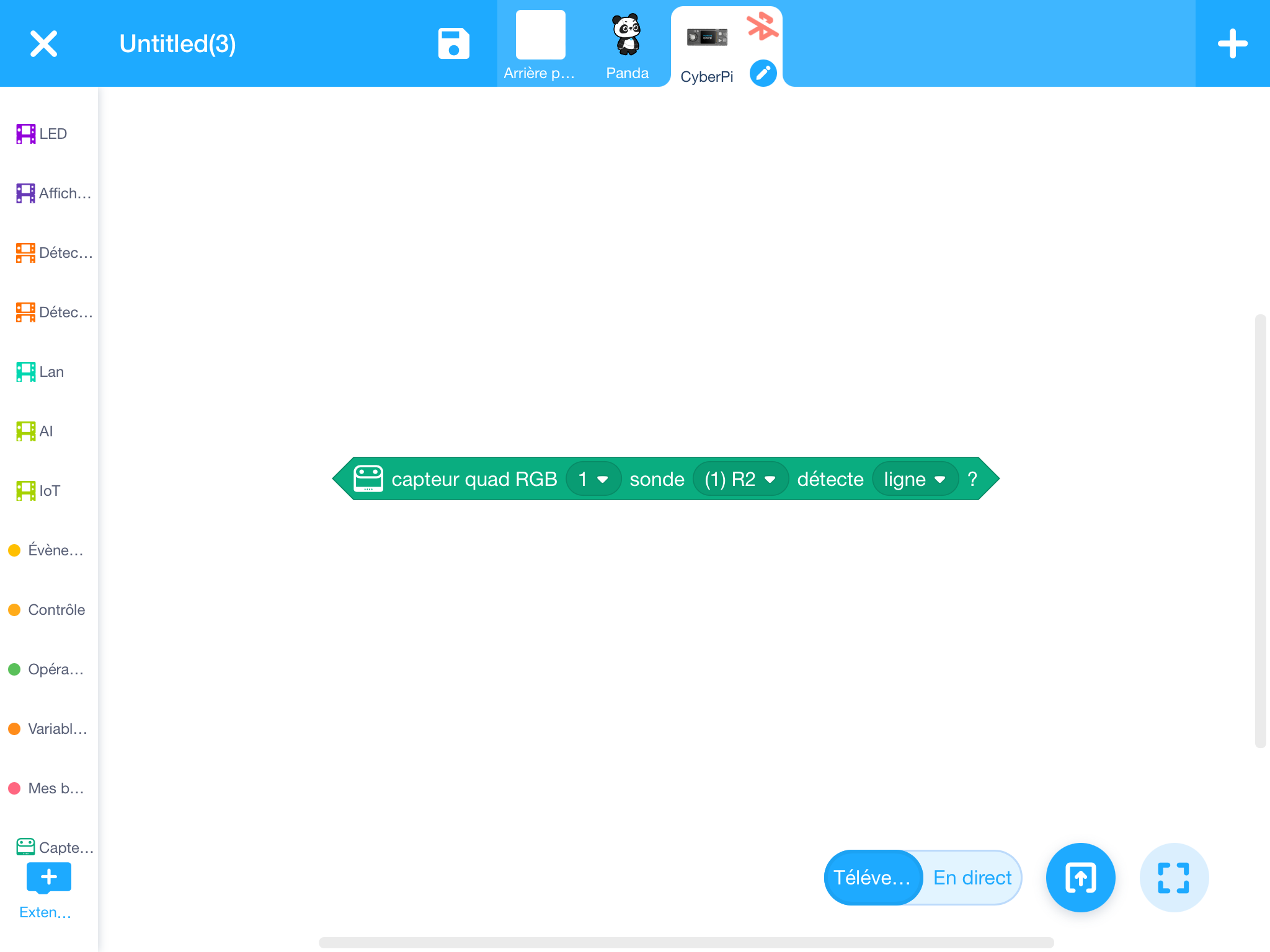 Capteur couleur
Brique de programmation
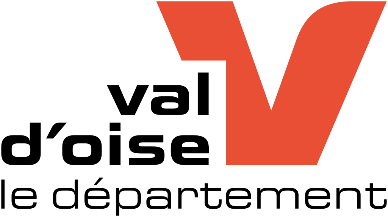 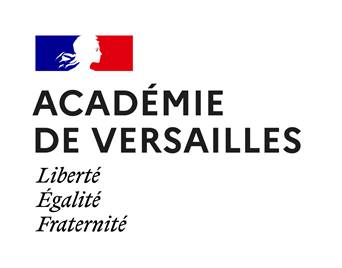 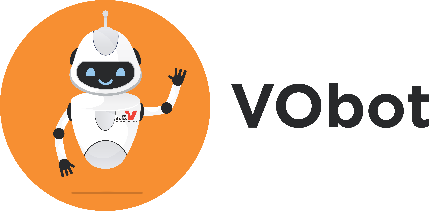 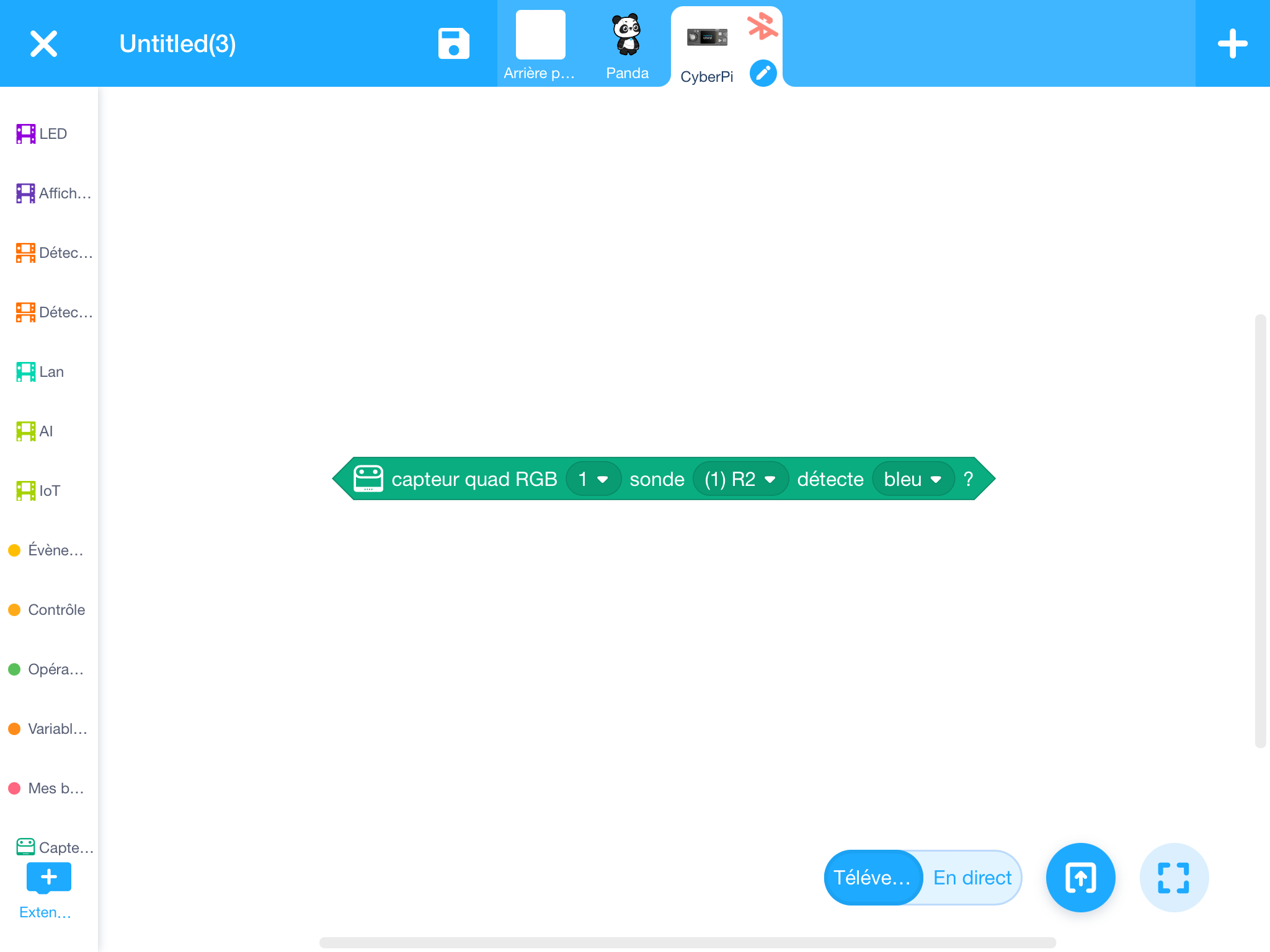 Choix du capteur :
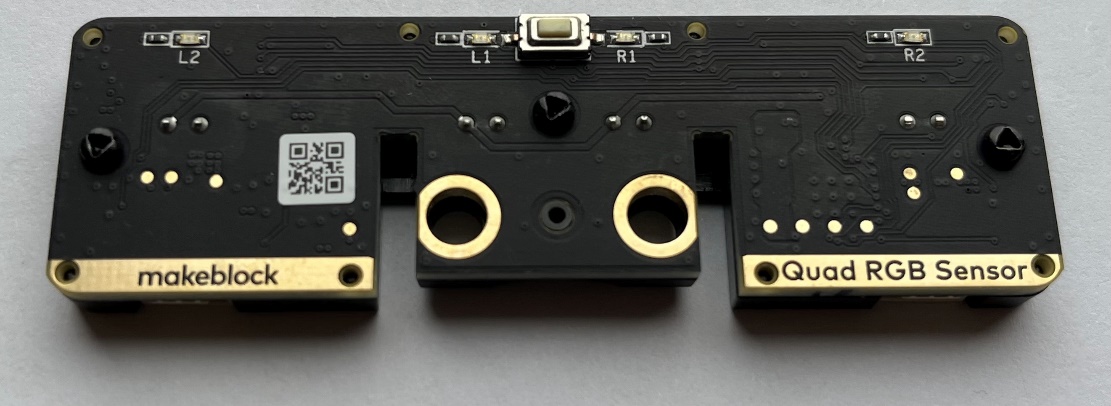 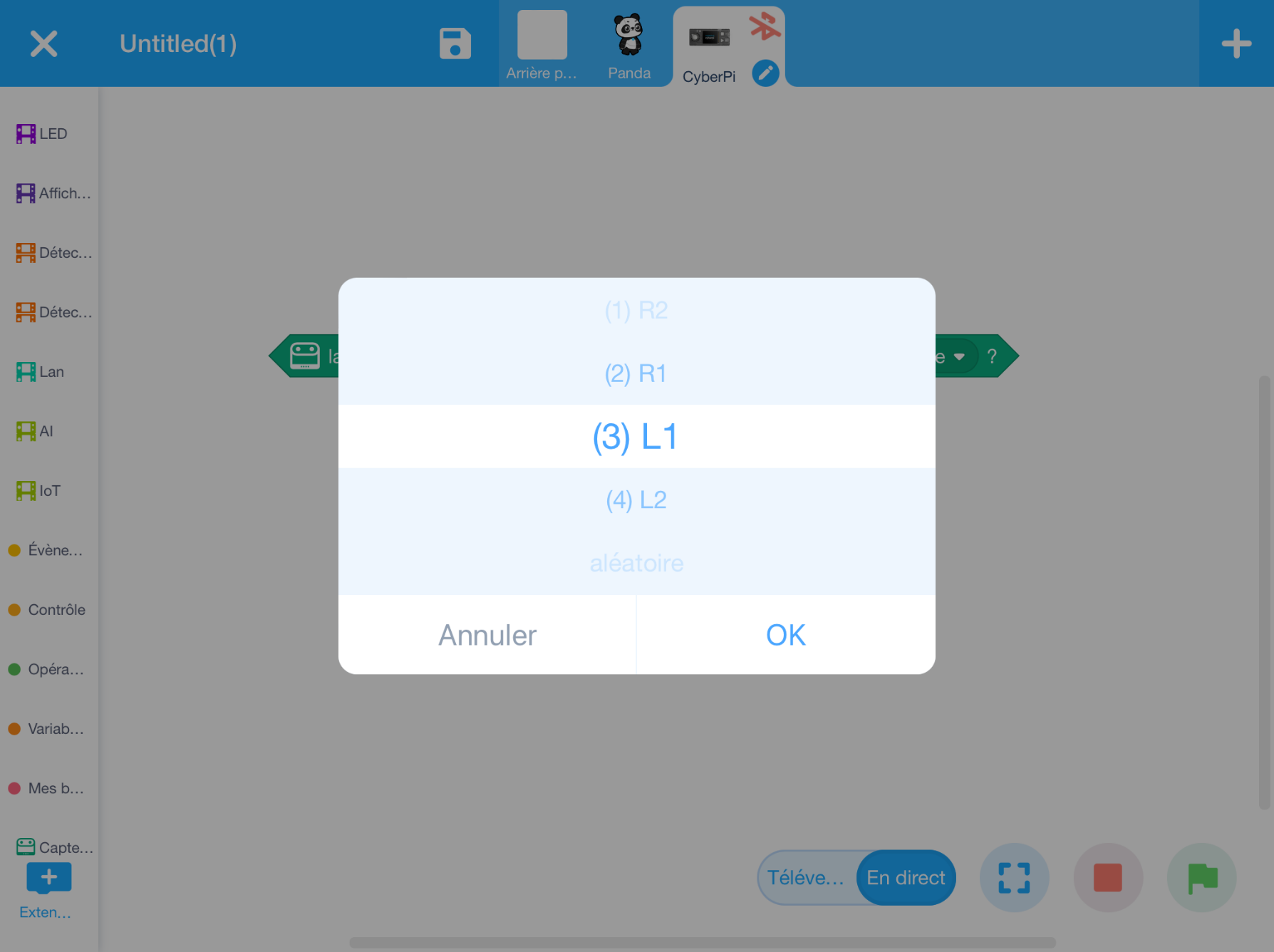 R2
R1
L2
L1
Vue du dessus
Capteur couleur
Brique de programmation
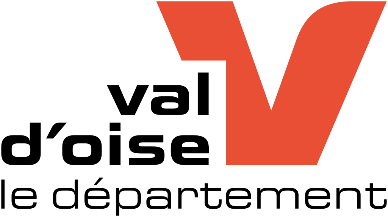 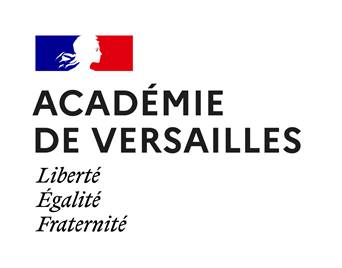 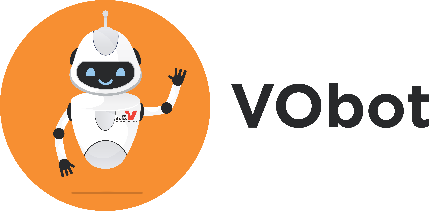 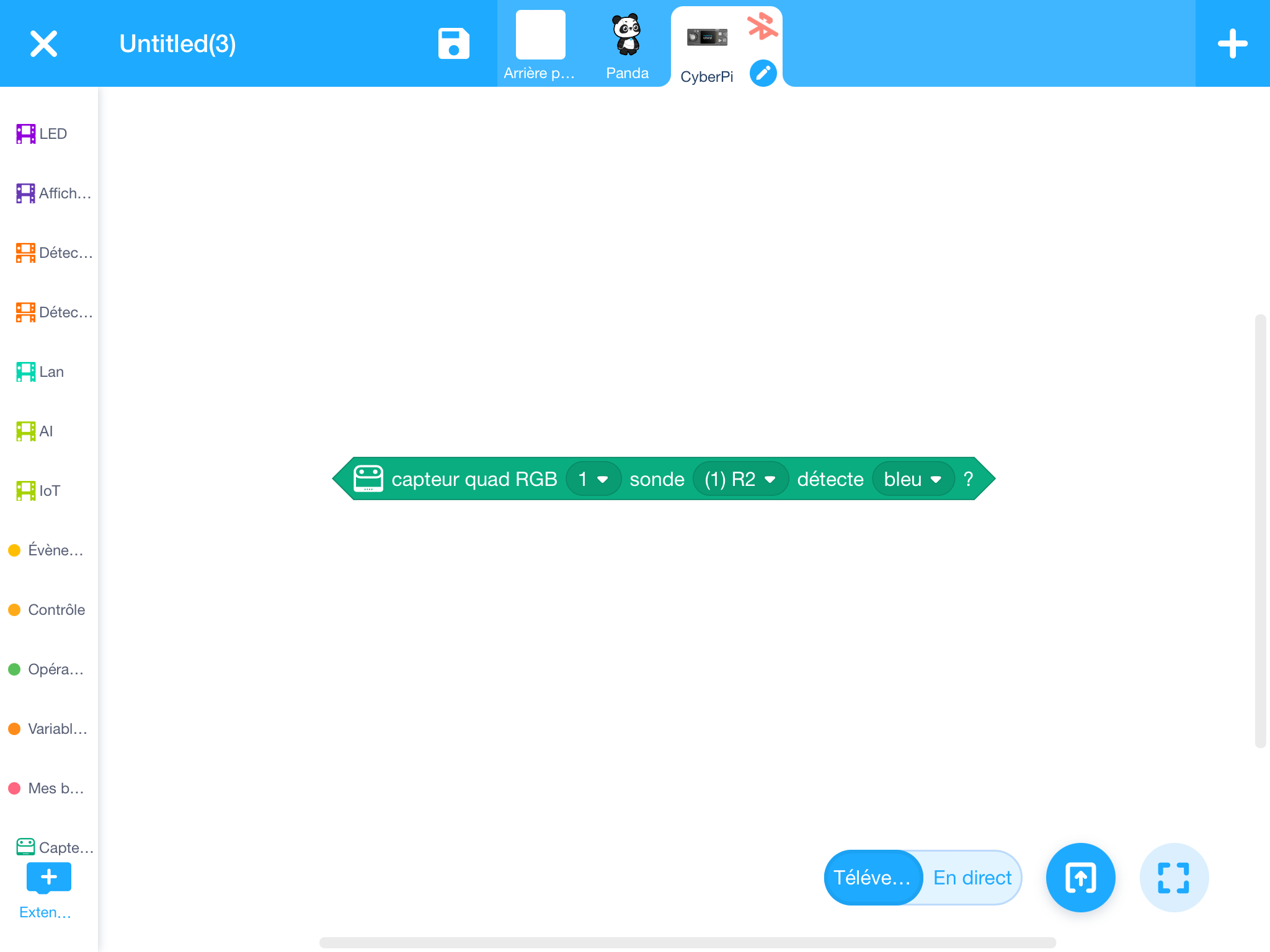 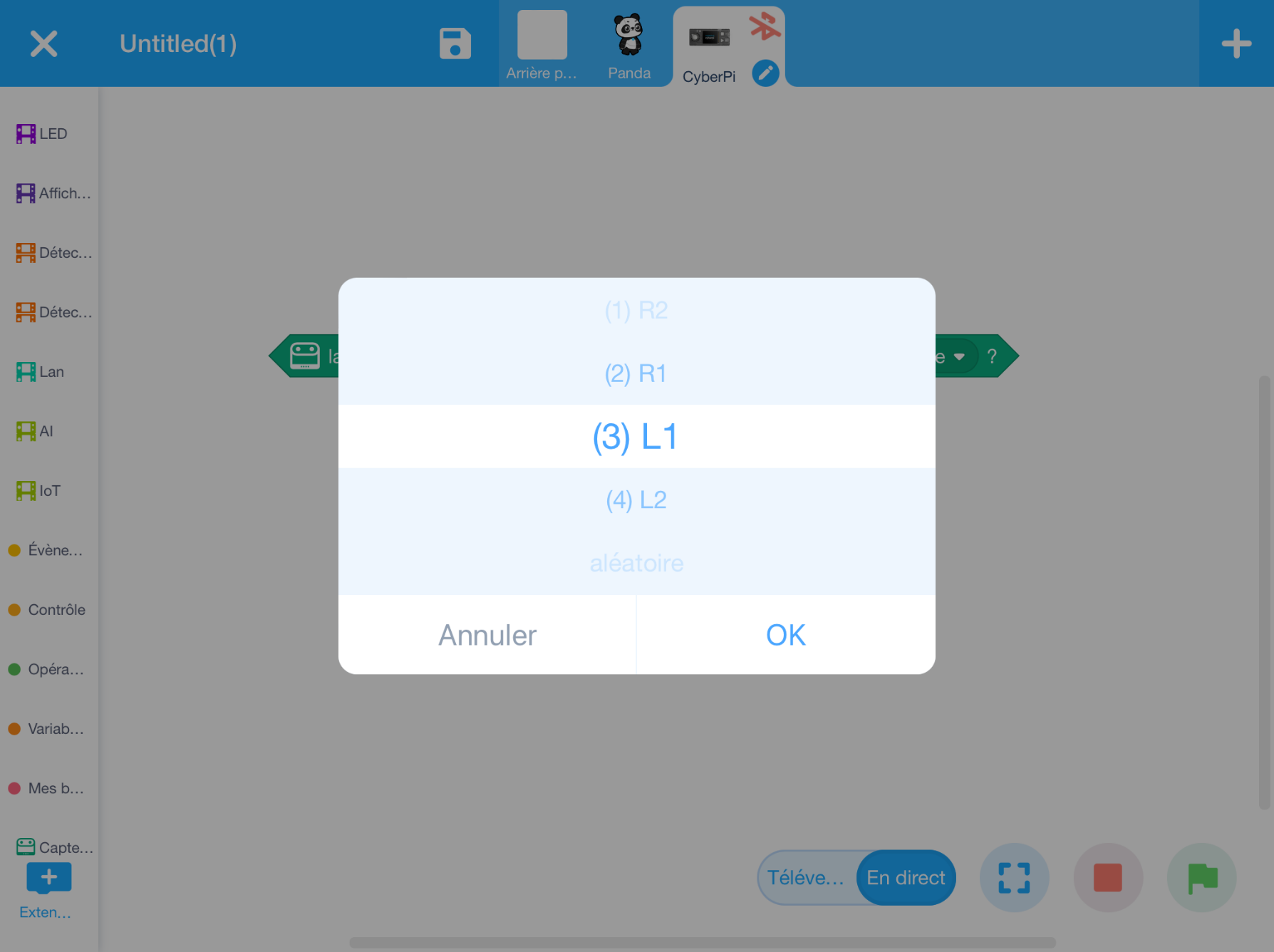 R2 – L2 : Couleur à lire à côté de la ligneR1 – L1 : Couleur sur la ligne
Capteur couleur
Mise en situation
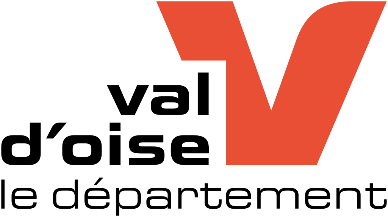 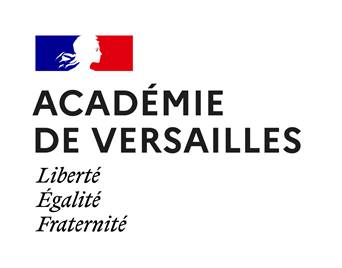 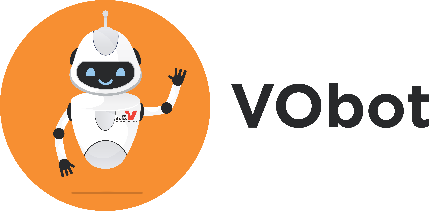 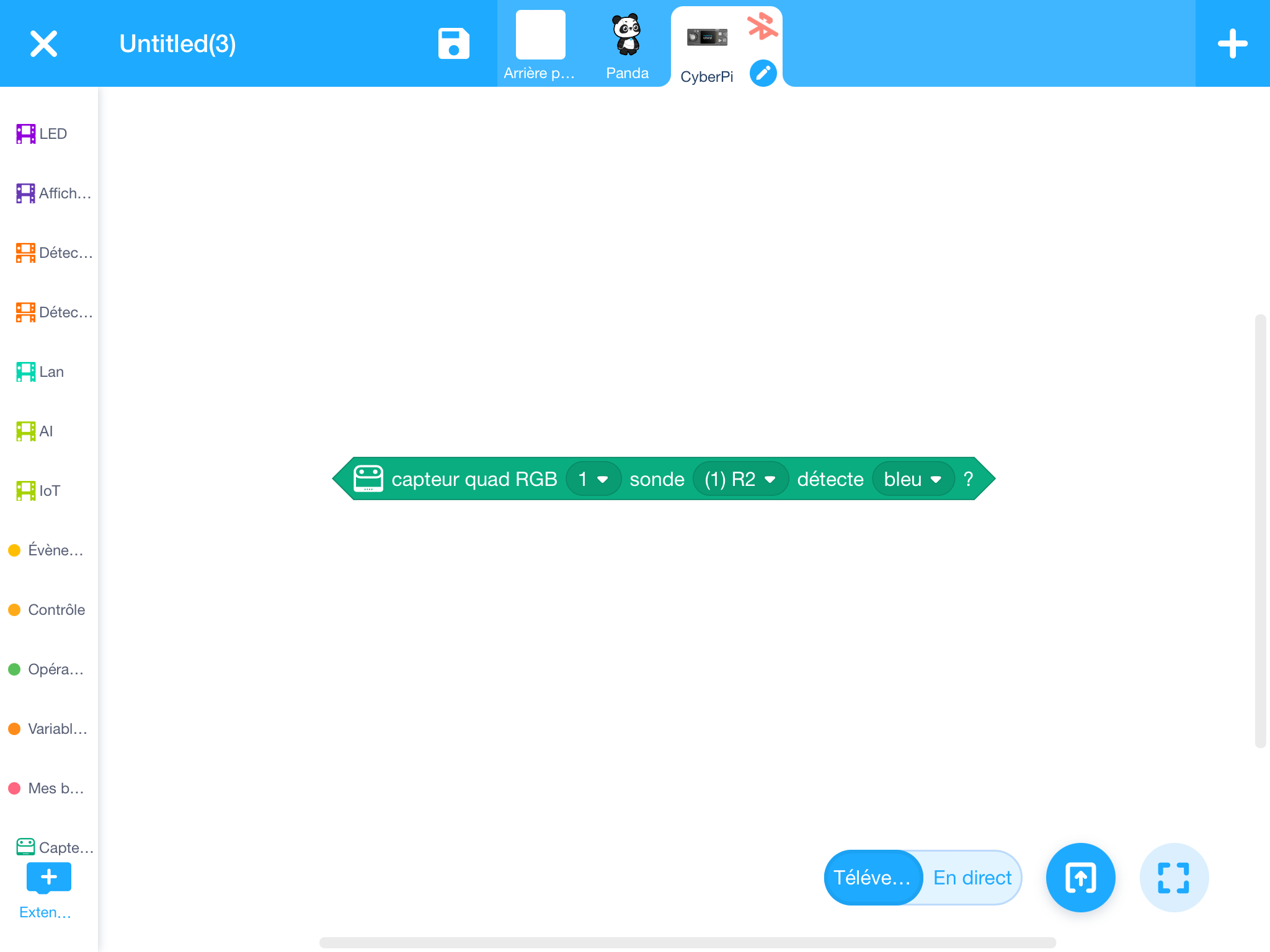 Capteur couleur
Mise en situation
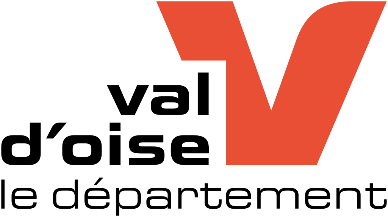 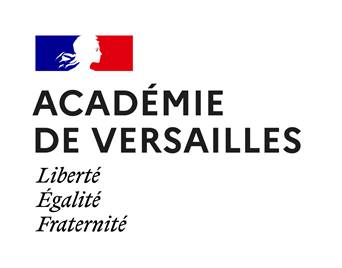 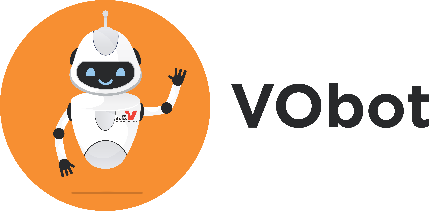 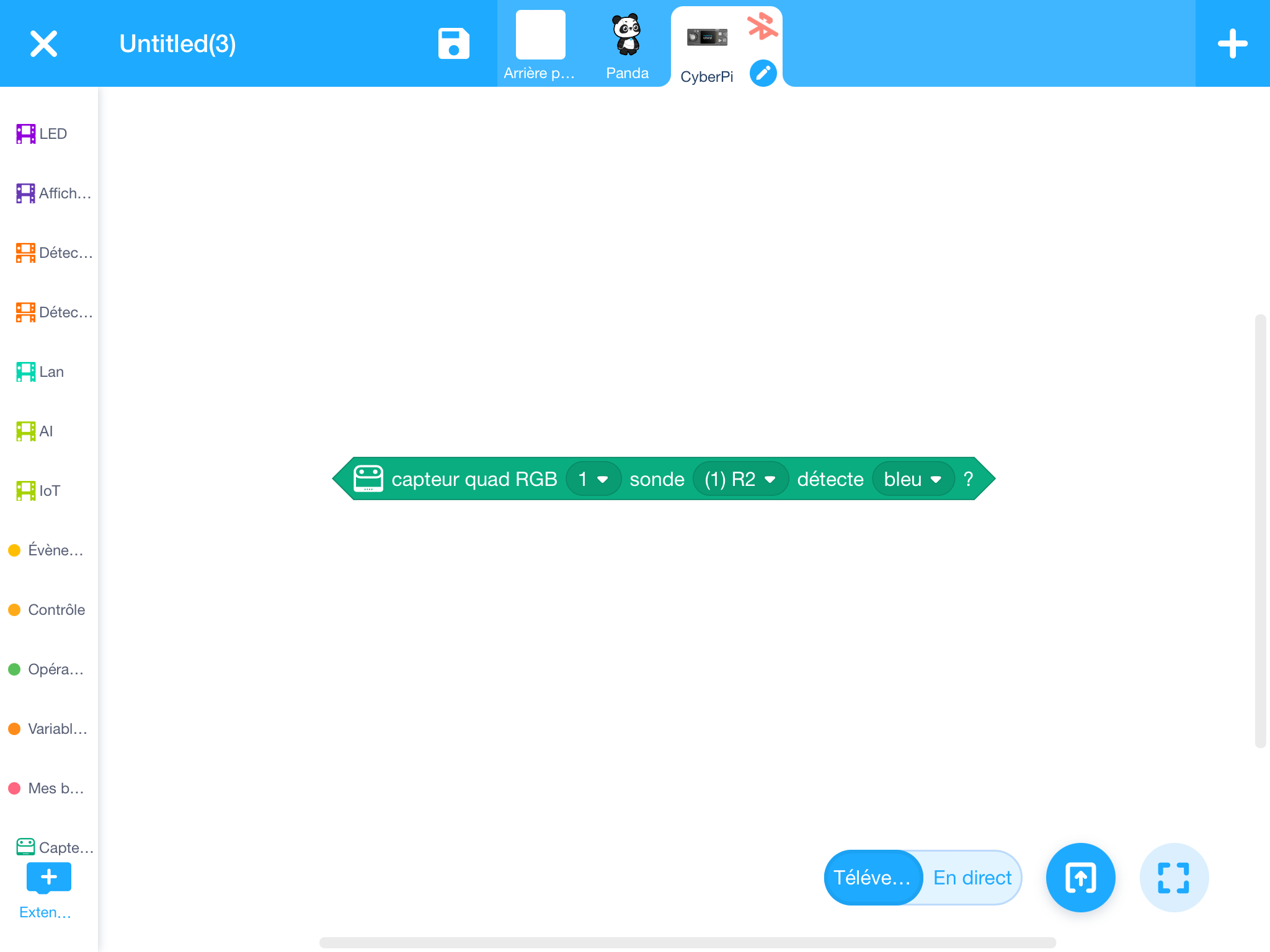 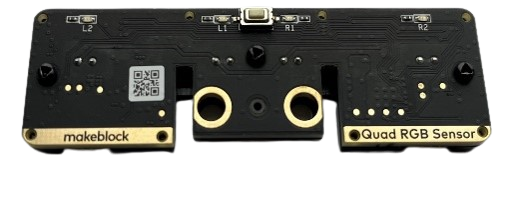 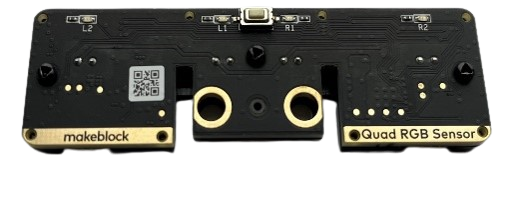 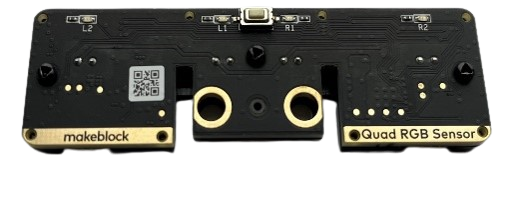 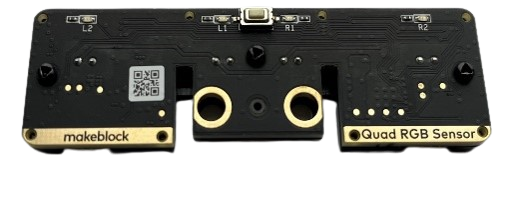 Capteur couleur
Mise en situation
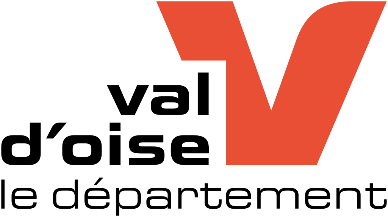 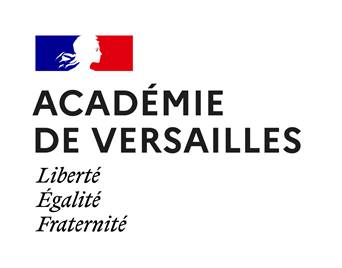 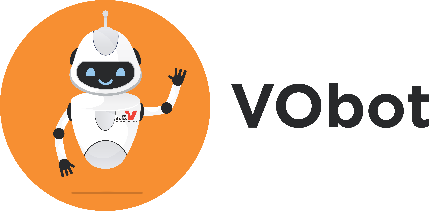 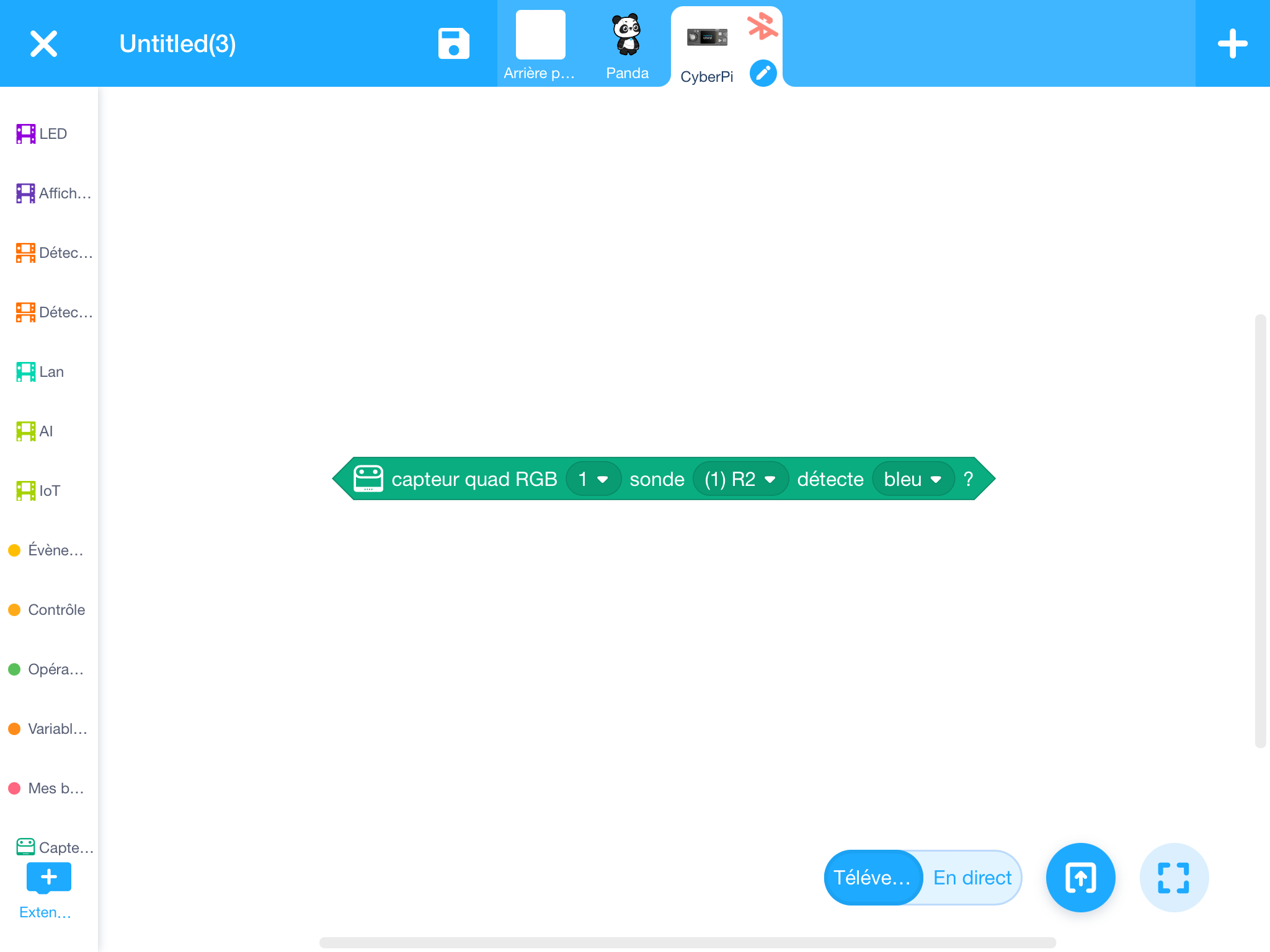 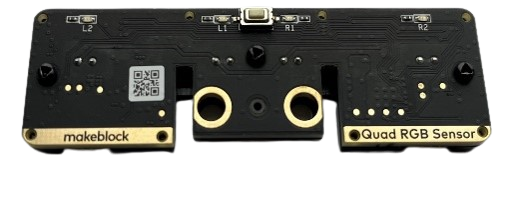 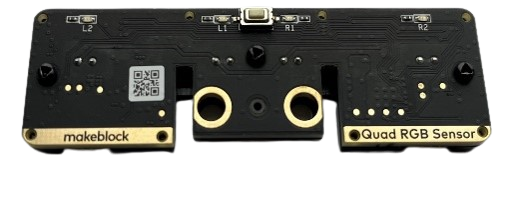 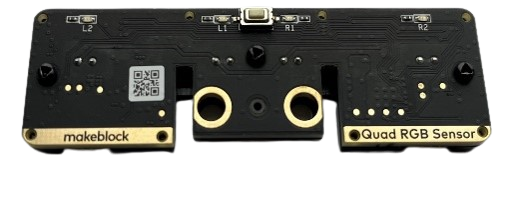 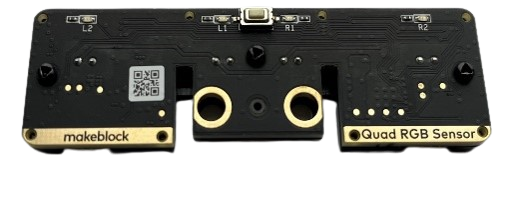 Retourne « Faux » ou « False »
Retourne « Vrai » ou « True »
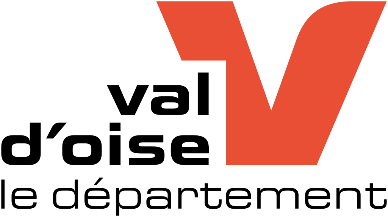 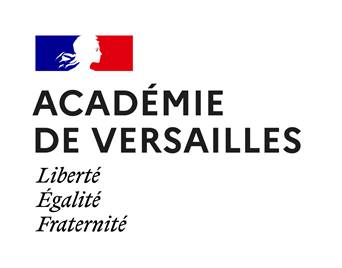 Atelier 3Le capteur couleur
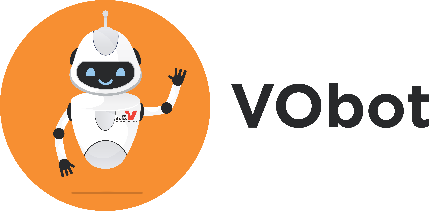 Suiveur de ligneCroisements
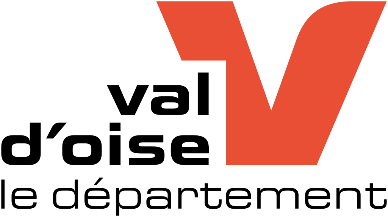 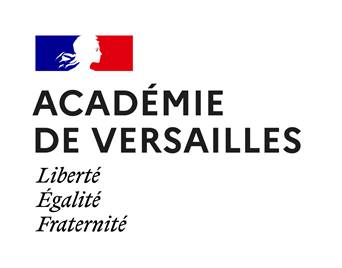 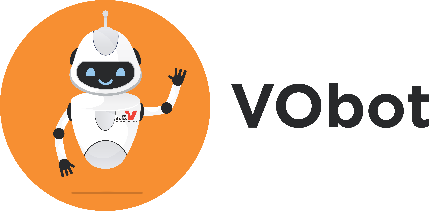 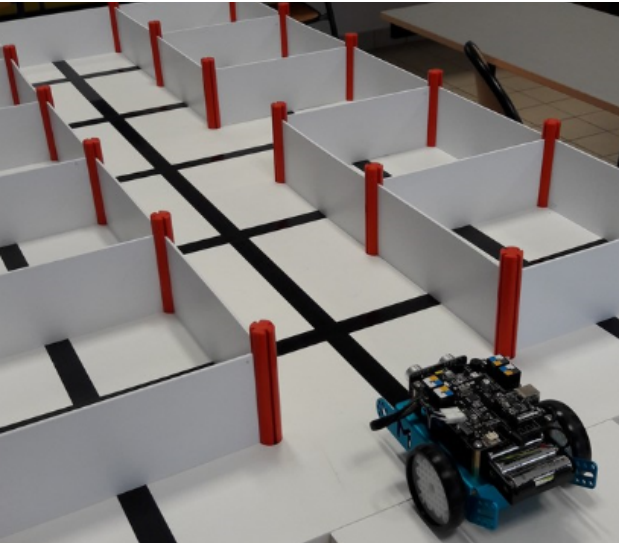 Suiveur de ligne - Croisement
Fonctionnement
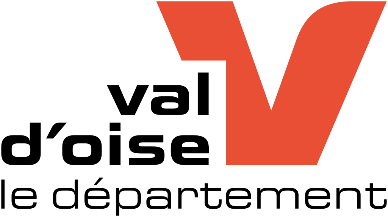 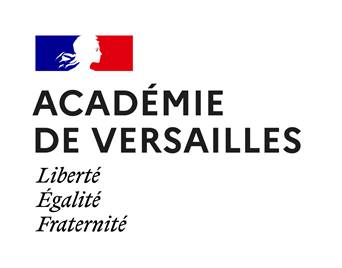 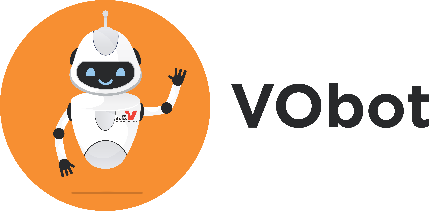 Les lignes sont détectées via le capteur RGB Quad Sensor
Chaque LED (L1/L2/R1/R2) est capable de detecter la présence ou non d’une ligne
Rappel du RGB Quad Sensor :
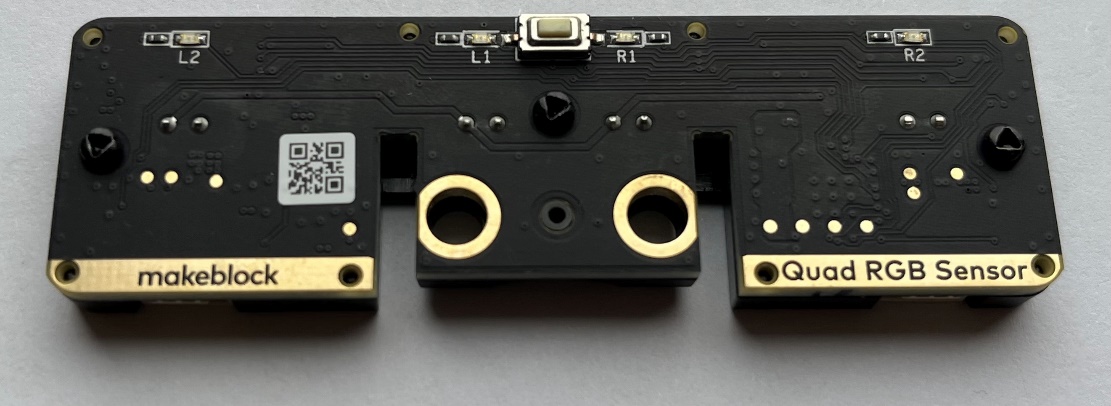 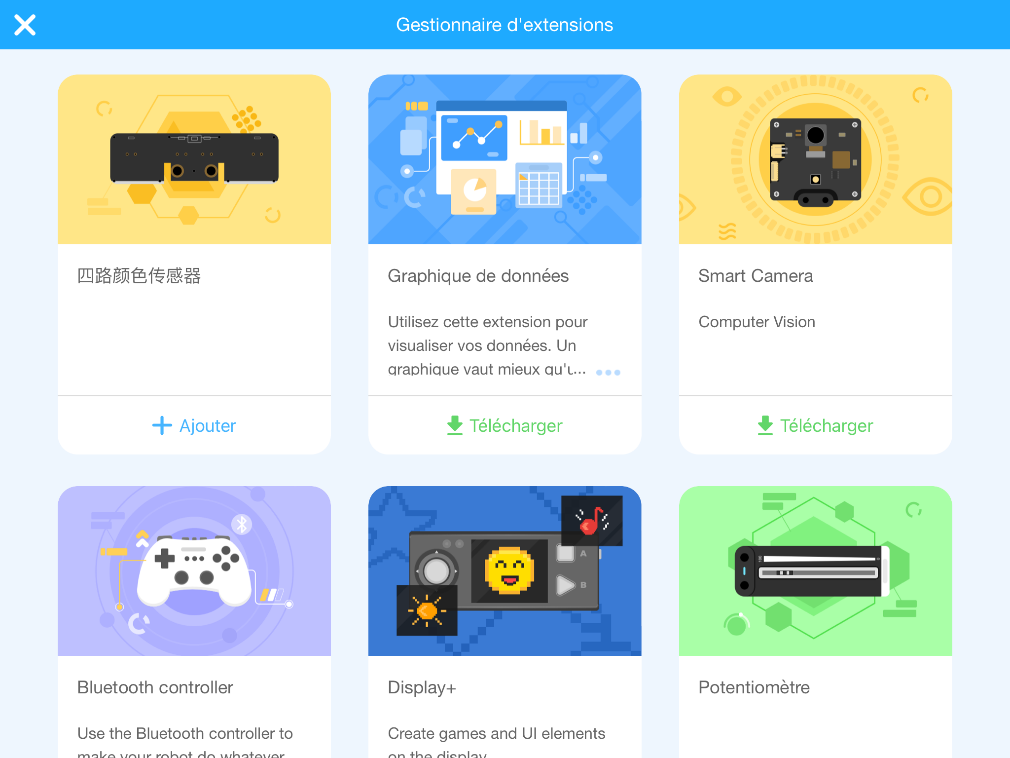 R2
R1
L2
L1
Vue du dessus
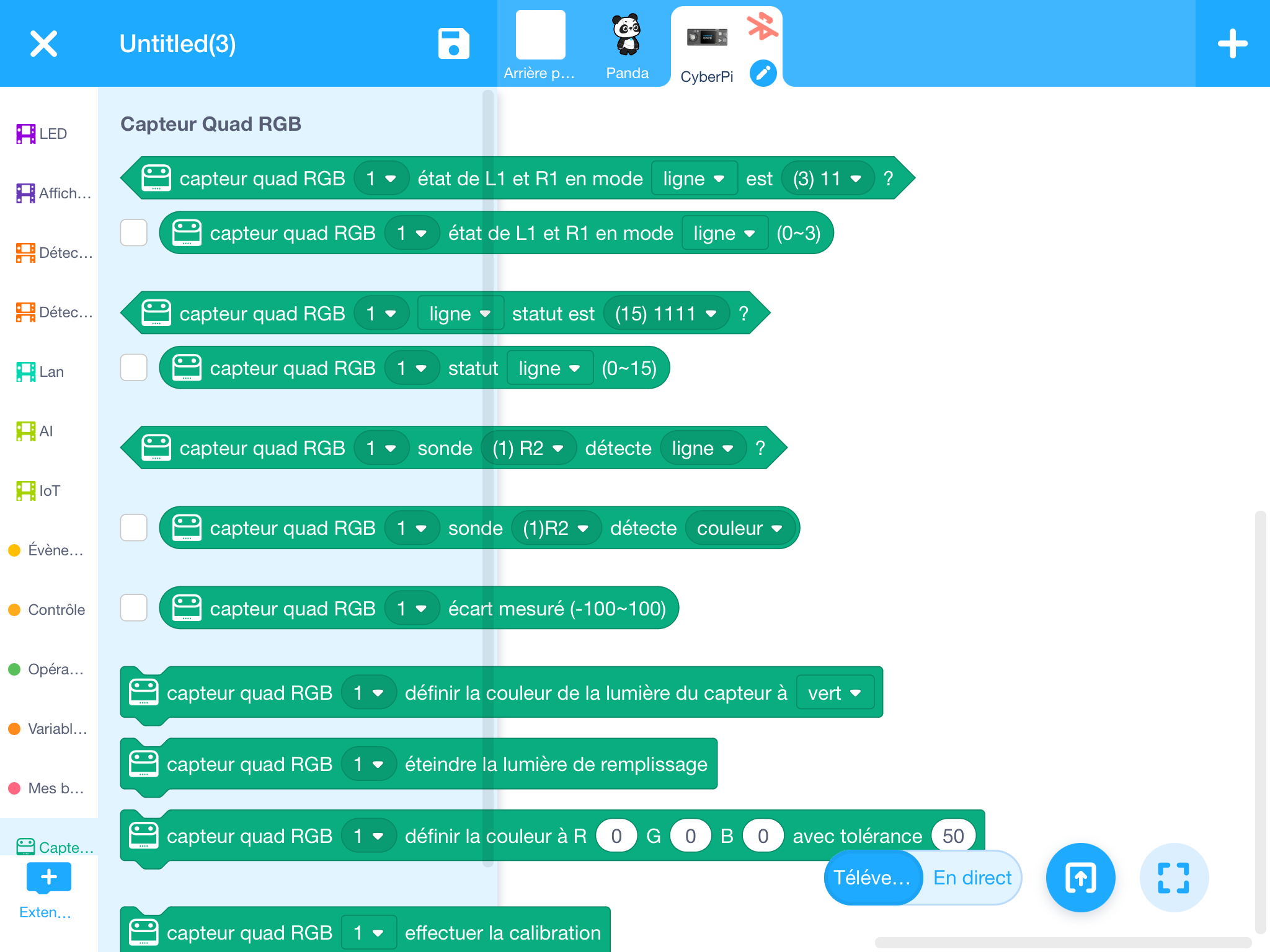 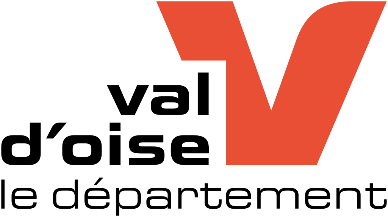 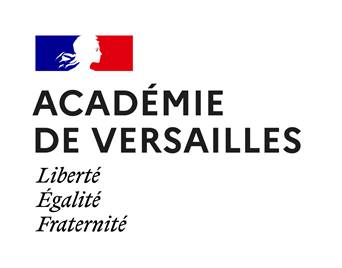 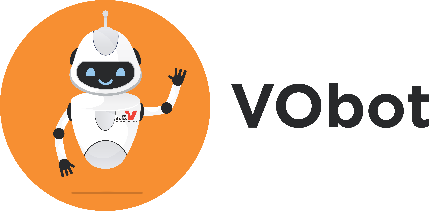 Suiveur de ligne - Croisement
Les briques de programmation
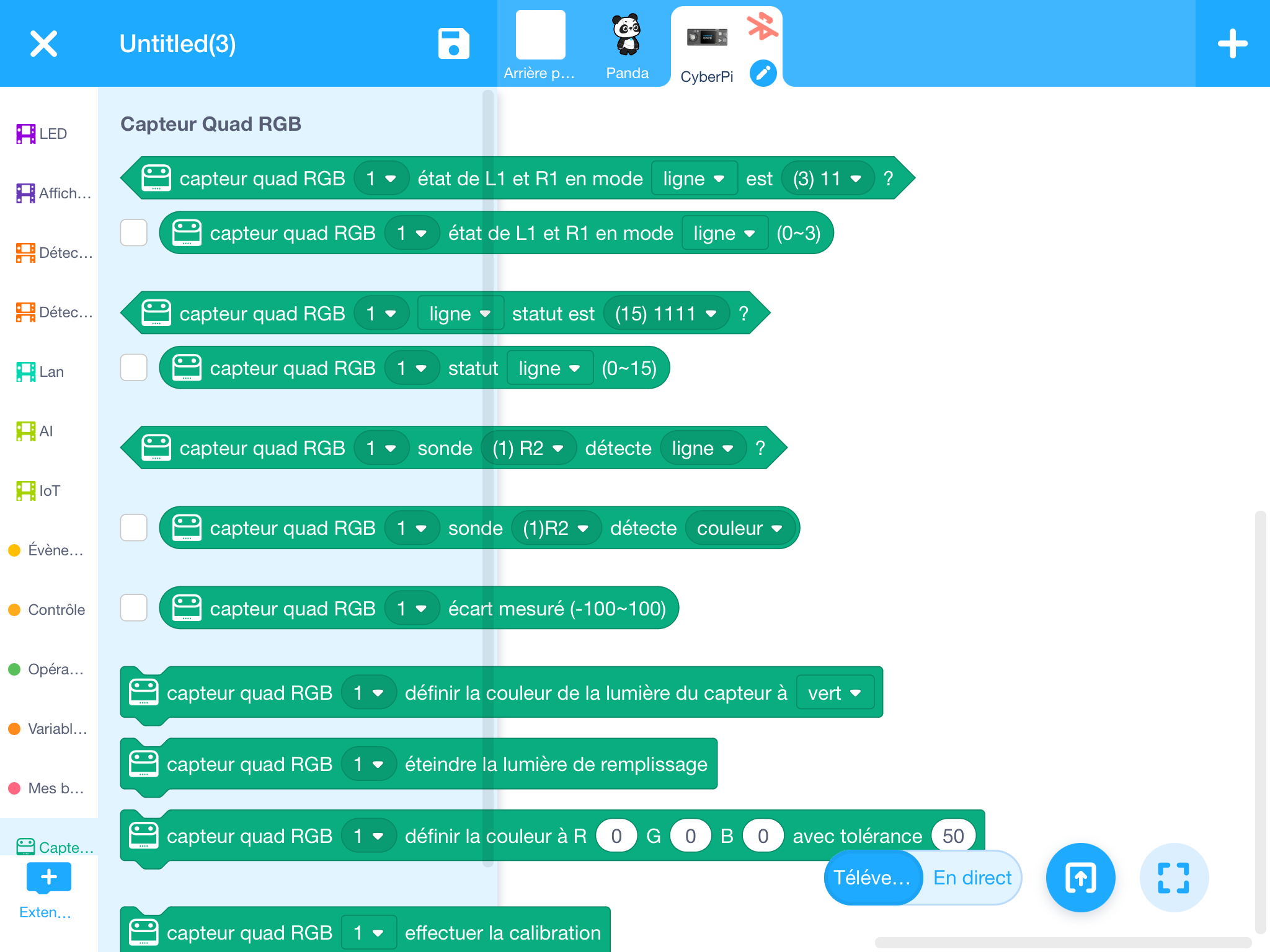 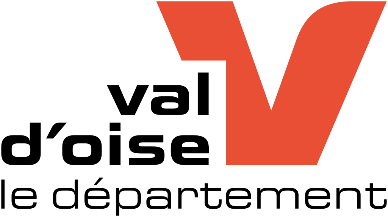 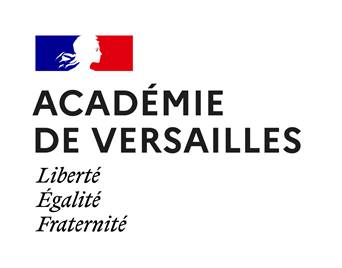 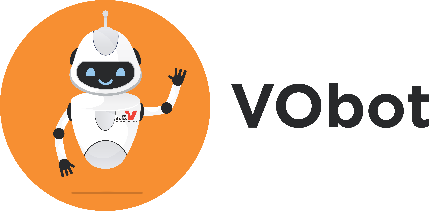 Suiveur de ligne - Croisement
Les briques de programmation
Suiveur de ligne - Croisement
Fonctionnement
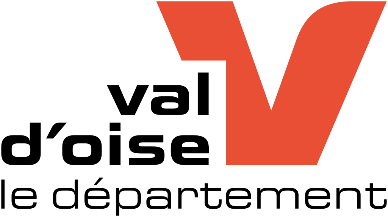 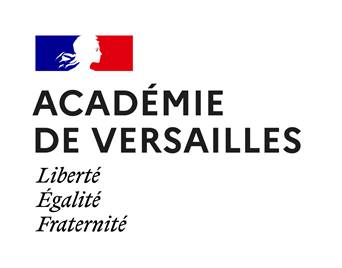 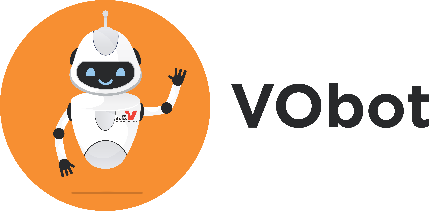 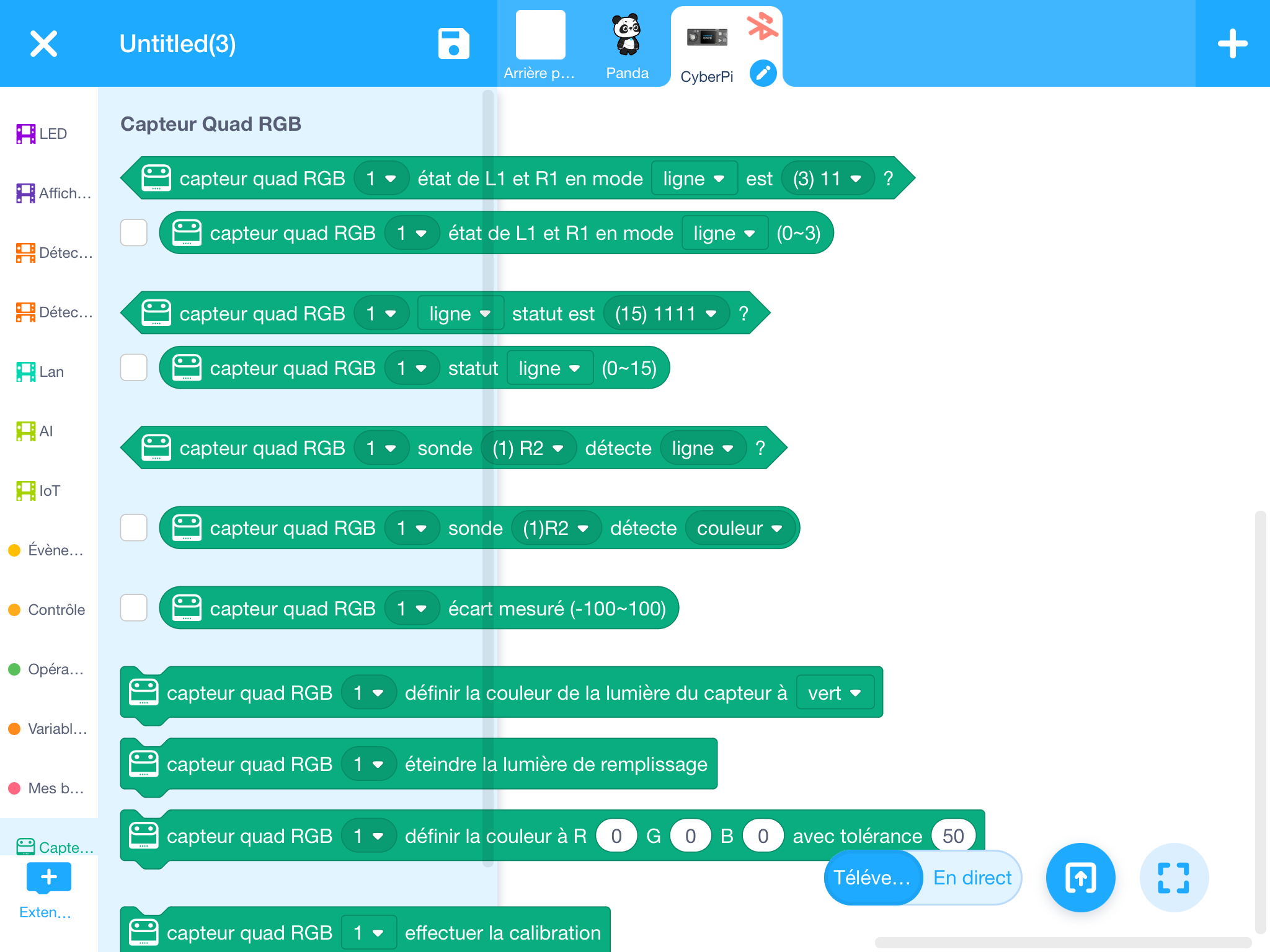 Deux configurations possibles :
Ligne : chaque capteur renvoie « 1 » s’il detecte une ligne, 0 sinon.
Arrière-plan : chaque capteur renvoie « 1 » s’il detecte le fond du tapis, 0 sinon. Ce mode est utile en lien avec les LEDS du module.
Remarque : Les autres choix sont inutiles ici.
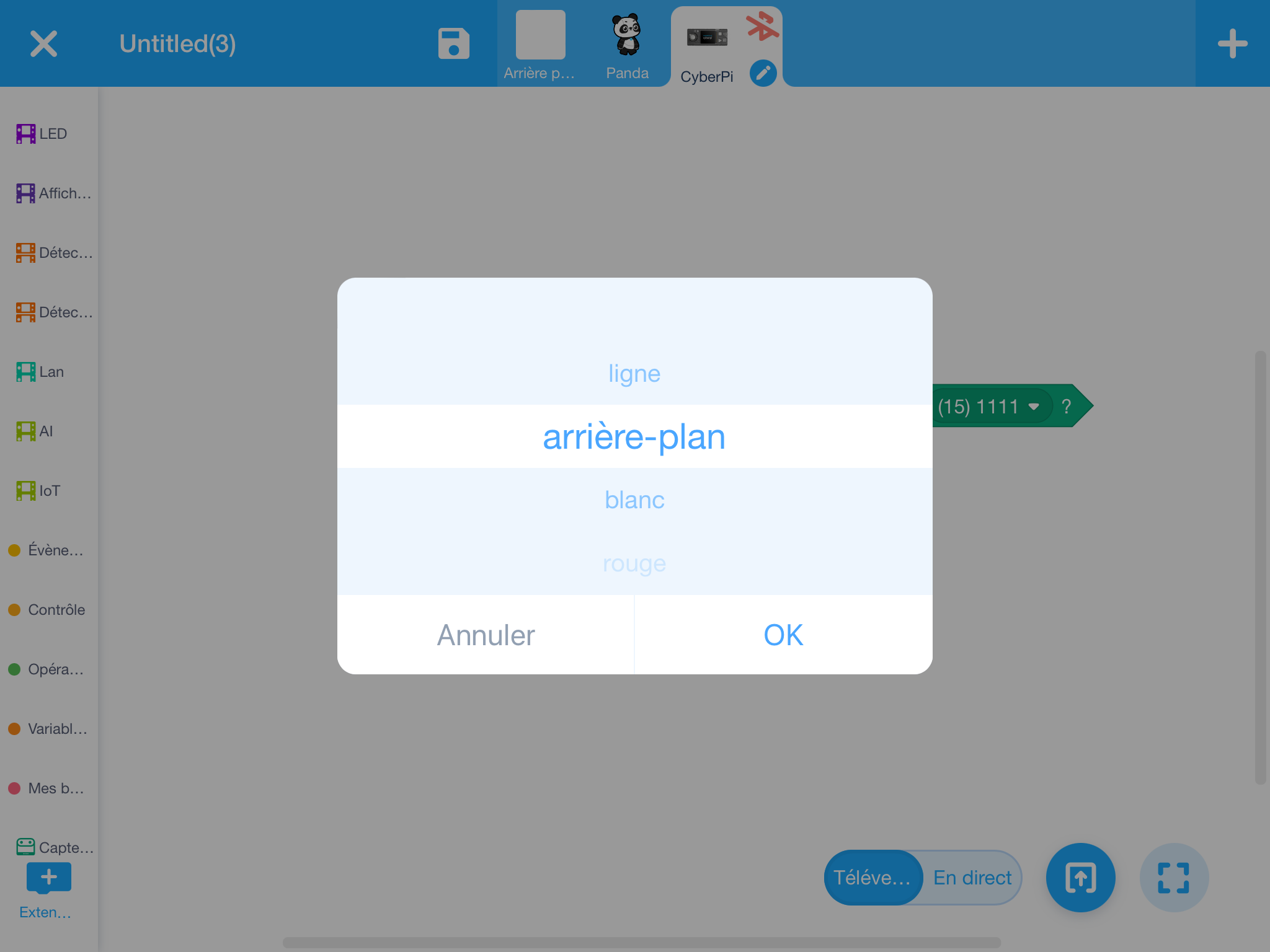 Suiveur de ligne - Croisement
Fonctionnement
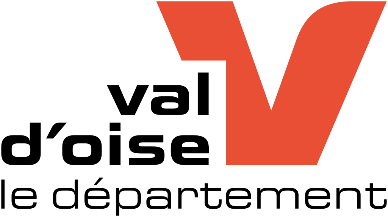 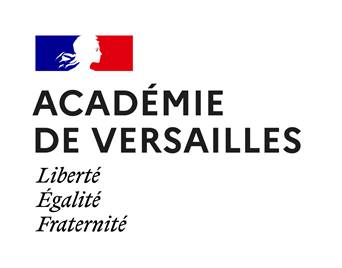 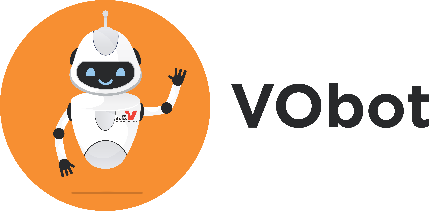 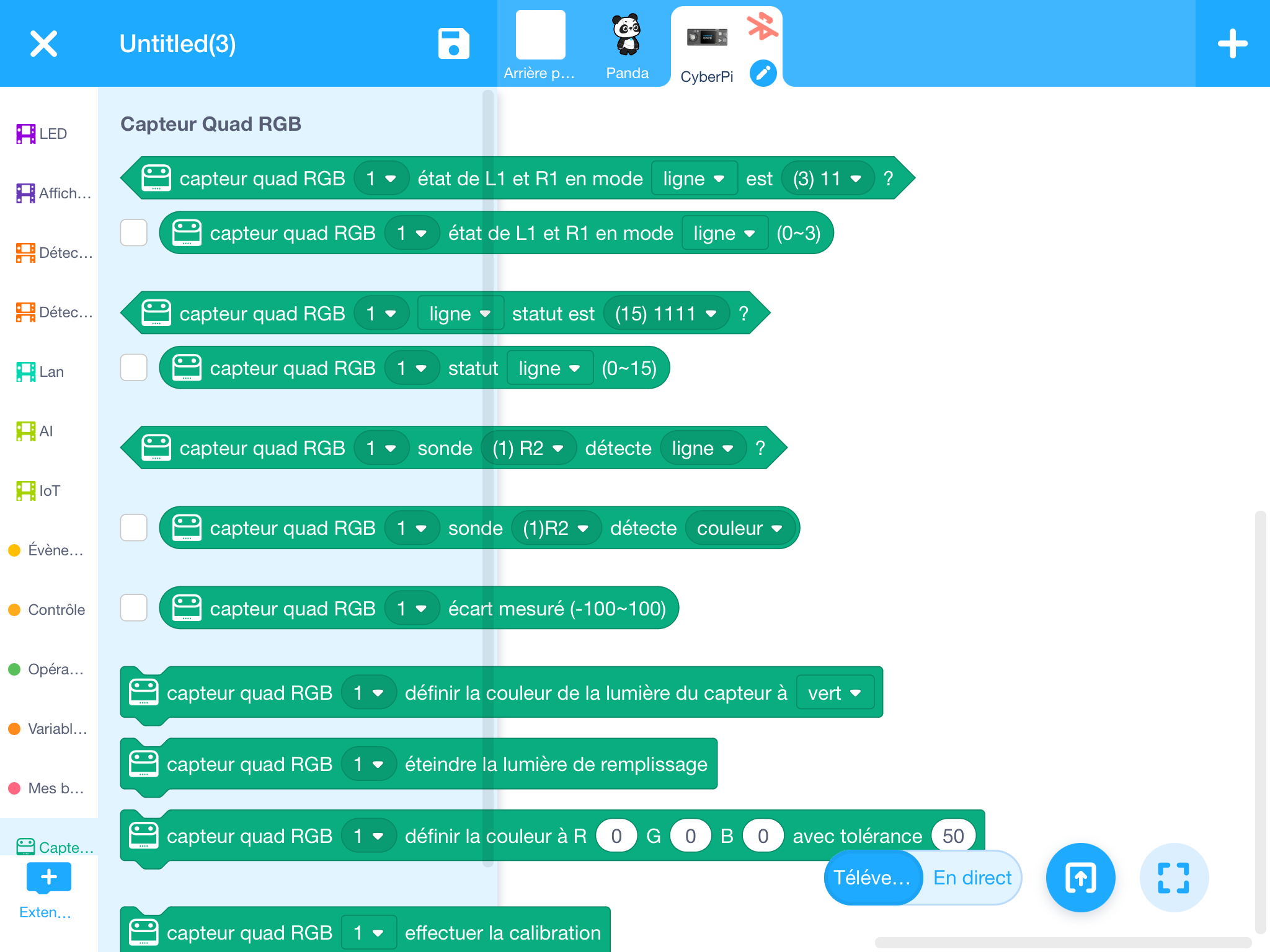 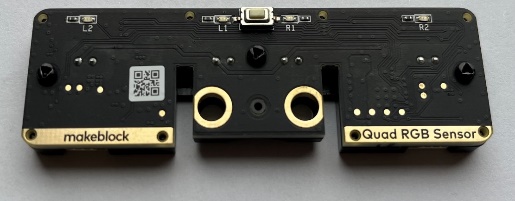 L2
R2
L1
R1
Vue du dessus
Suiveur de ligne - Croisement
Fonctionnement
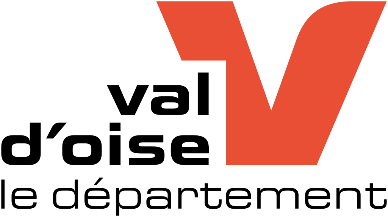 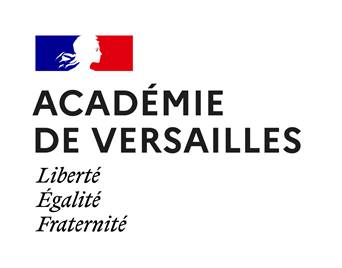 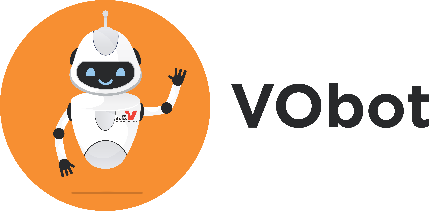 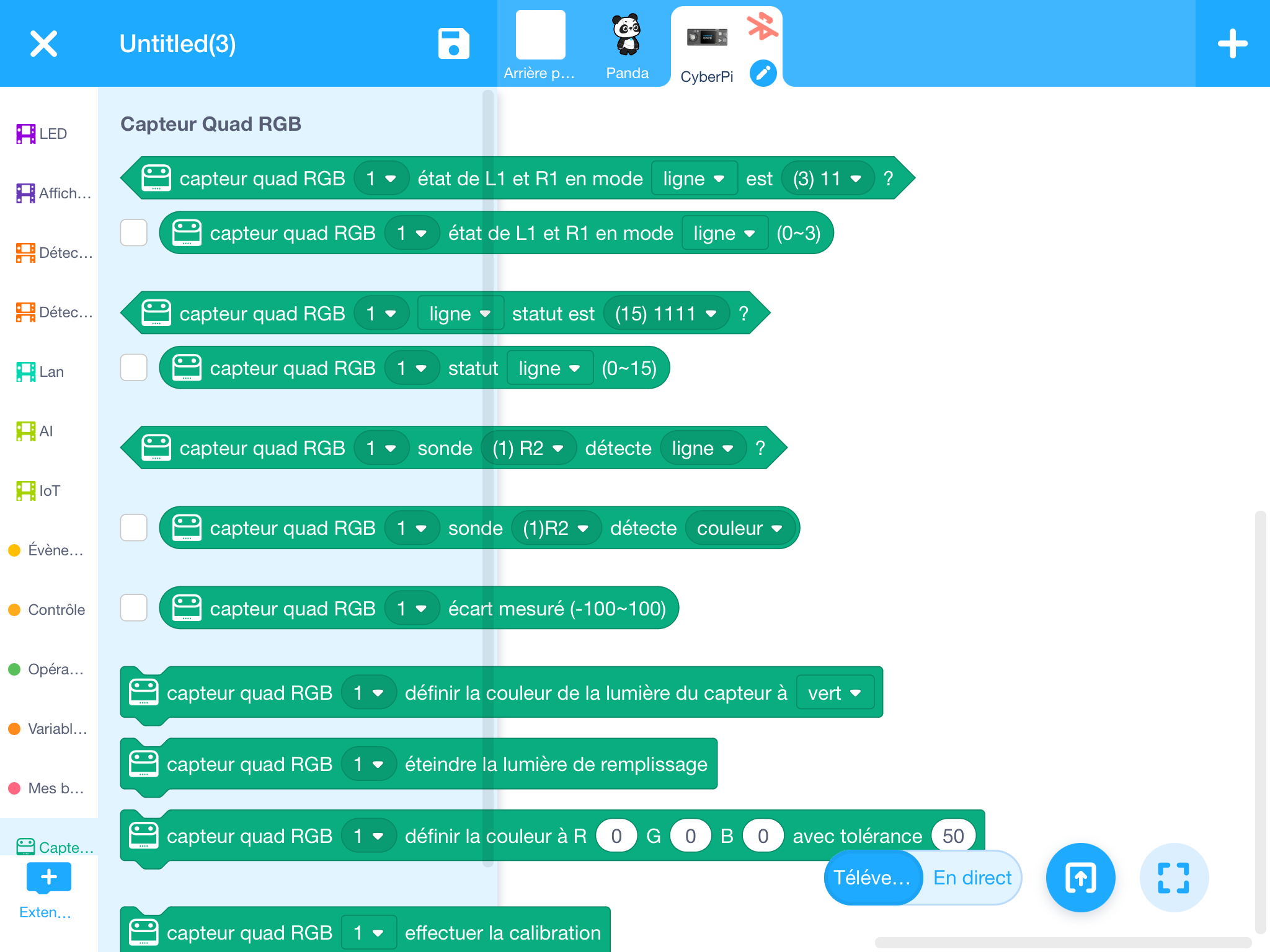 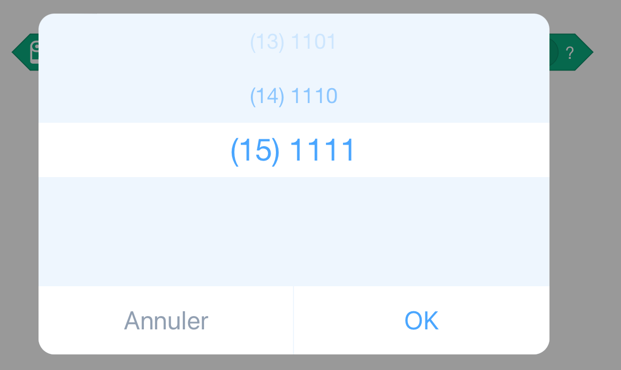 On renseigne ce qu’on souhaite detecter comme situation.
Suiveur de ligne - Croisement
Fonctionnement
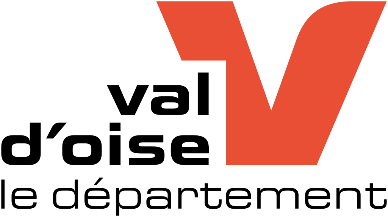 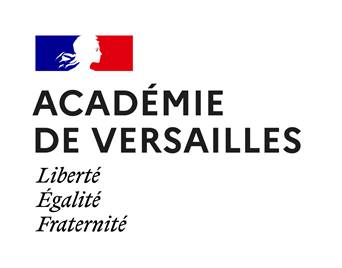 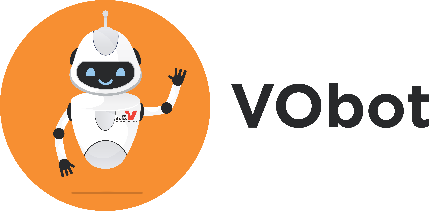 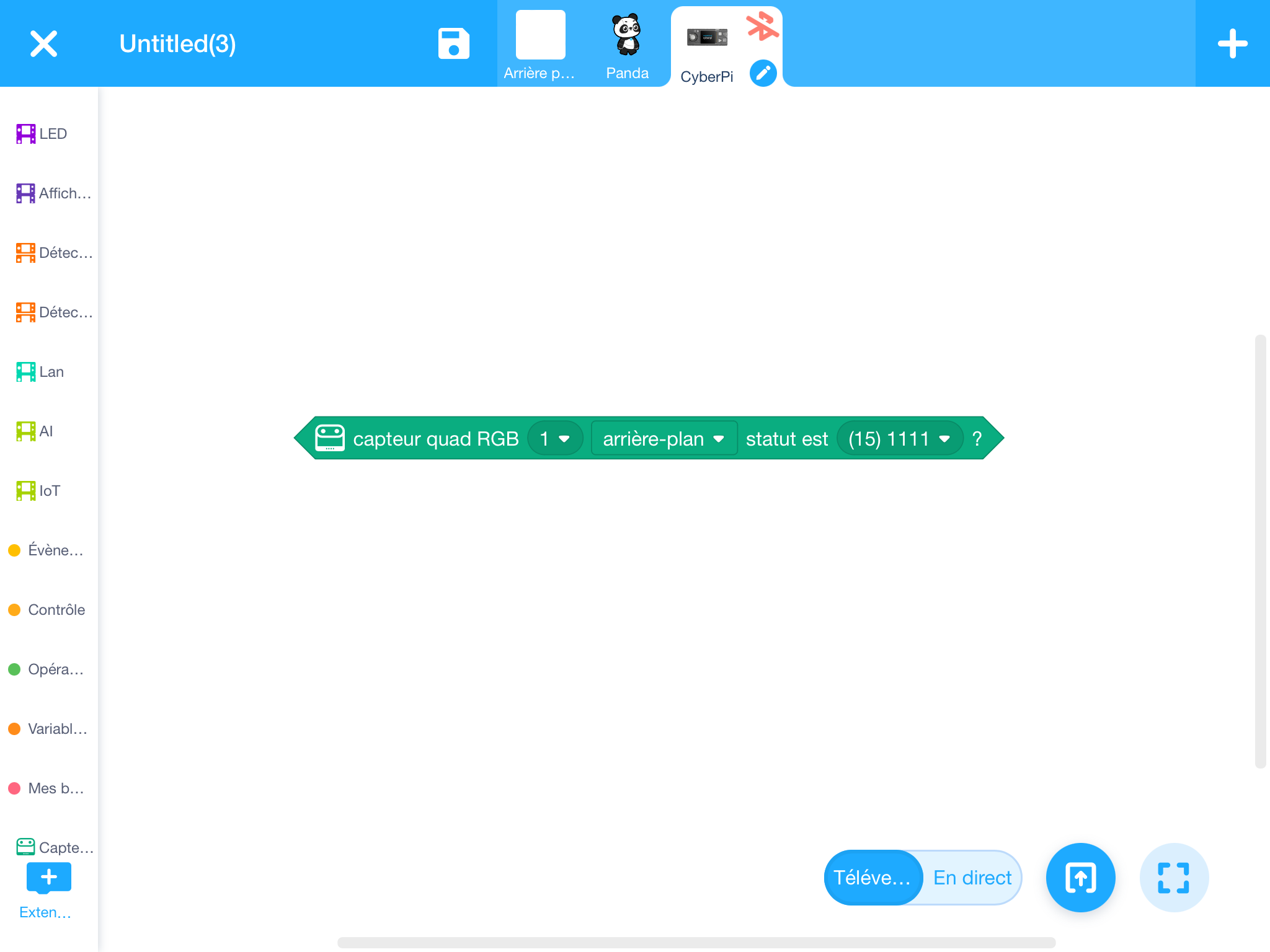 Tapis blanc avec une ligne noire.Configuration en mode « arrière-plan »
Suiveur de ligne - Croisement
Situations remarquables
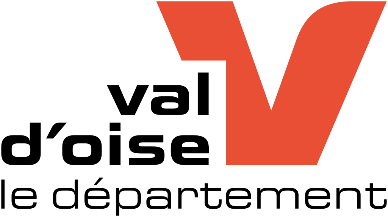 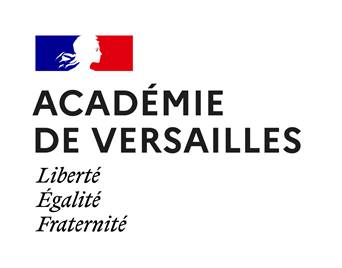 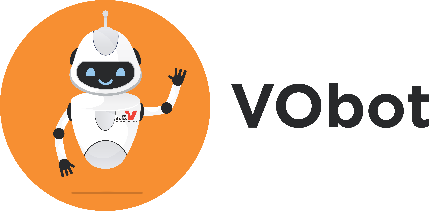 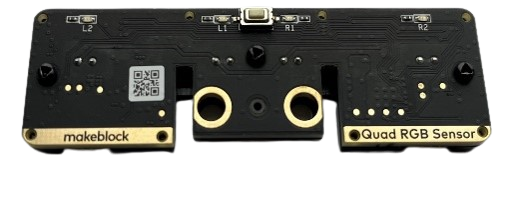 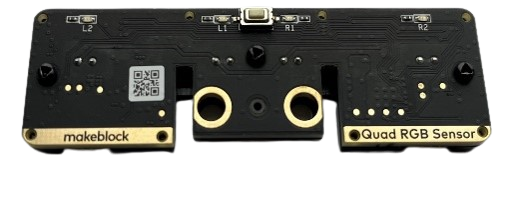 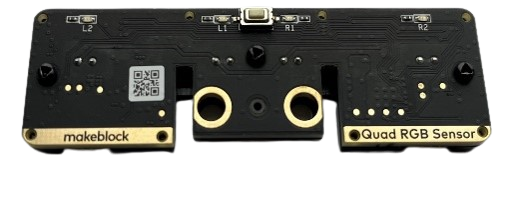 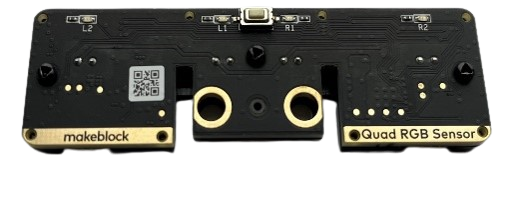 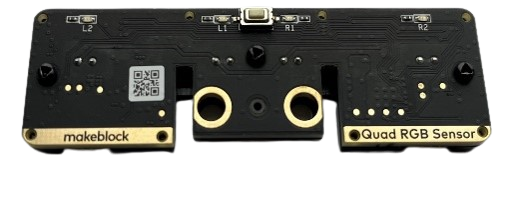 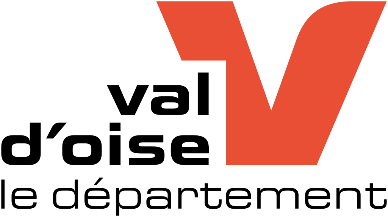 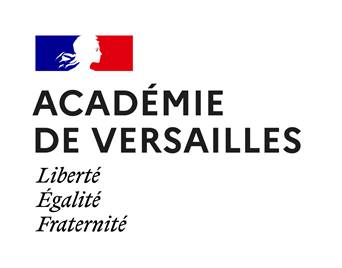 Atelier 4Les croisements
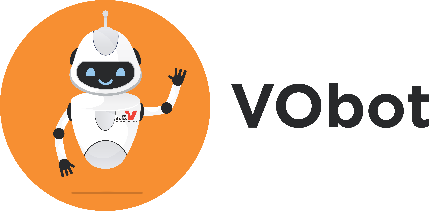 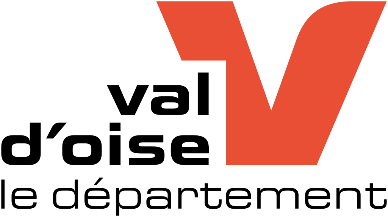 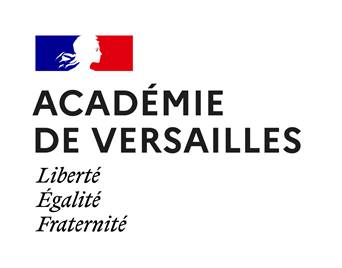 Atelier 5Pour aller plus loin
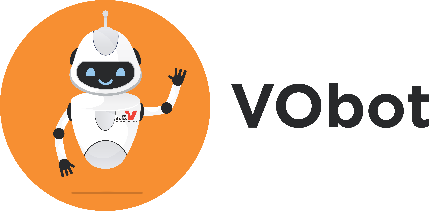